UNIT 1: YOU CAN BECOME SELF-RELIANT
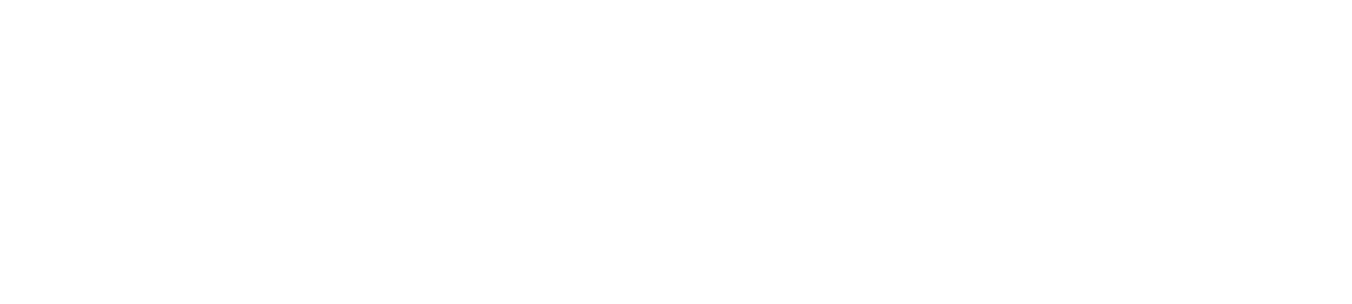 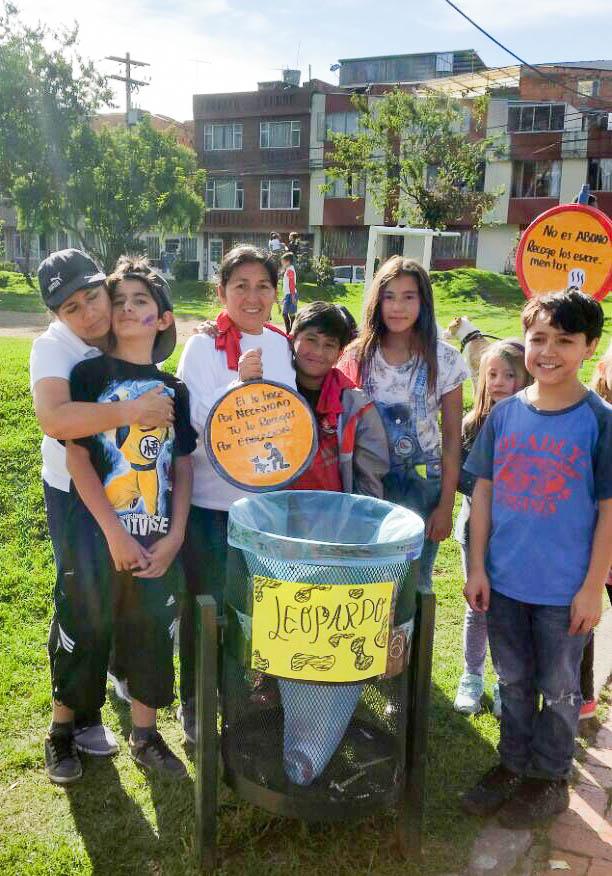 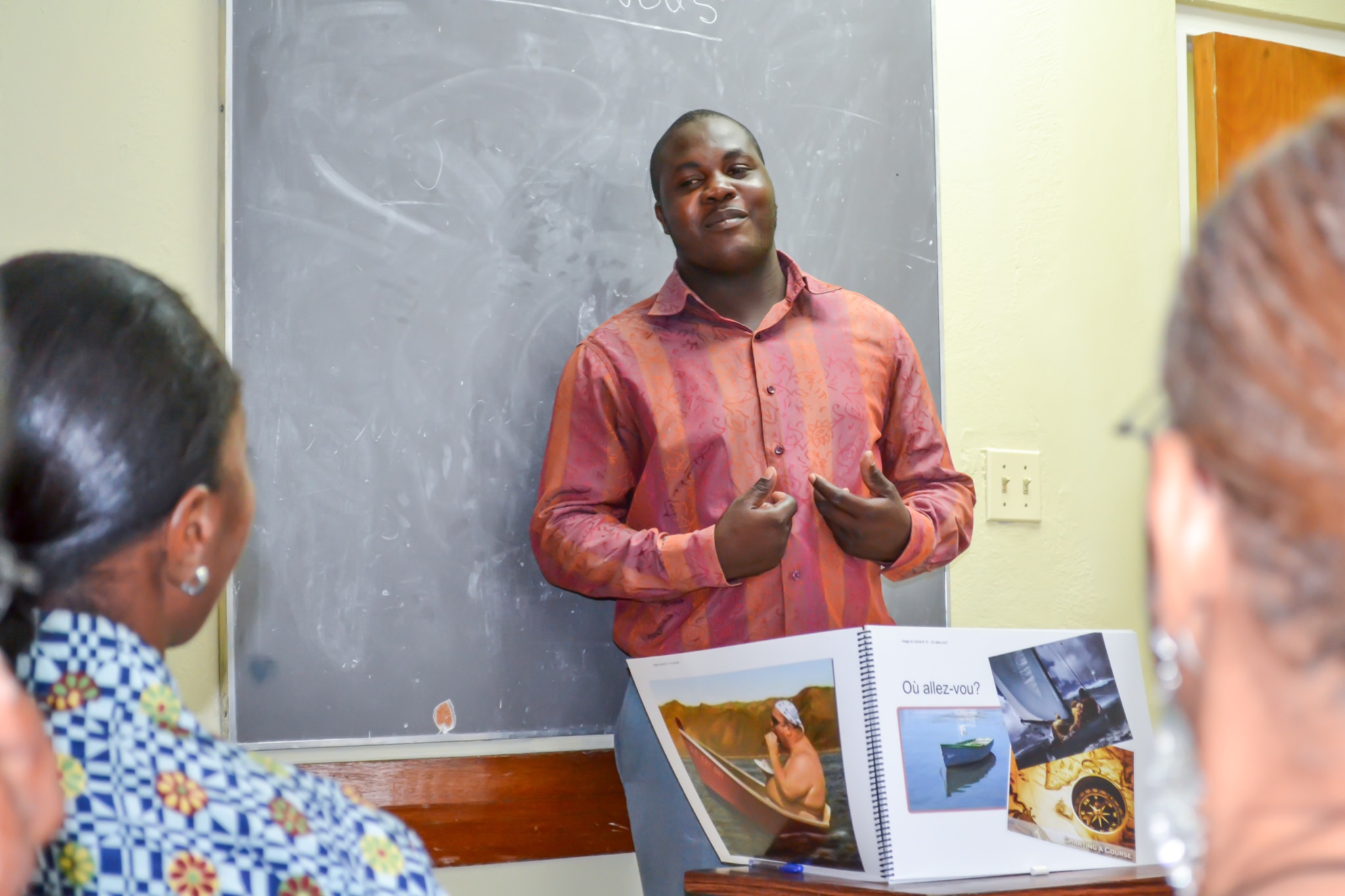 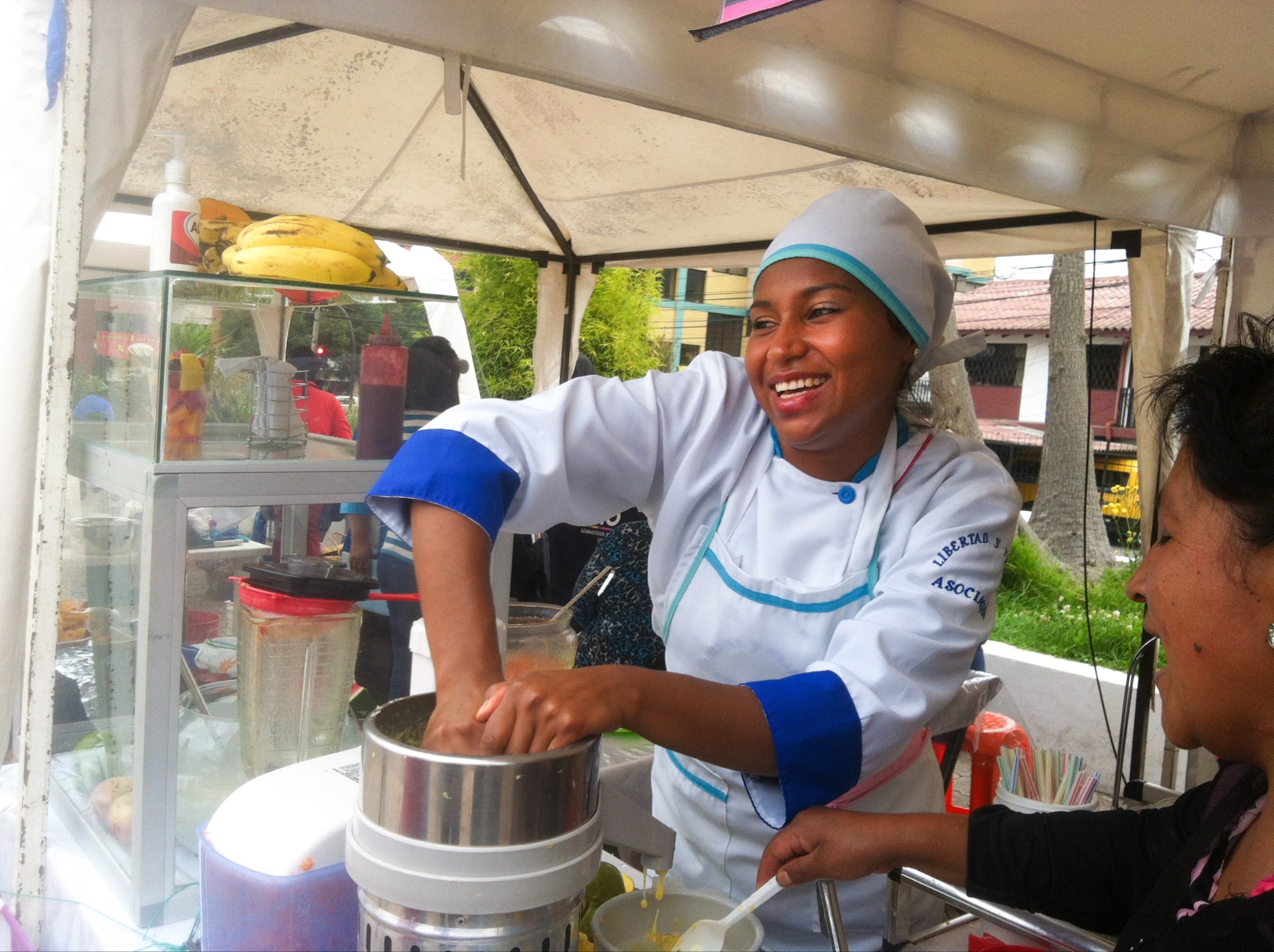 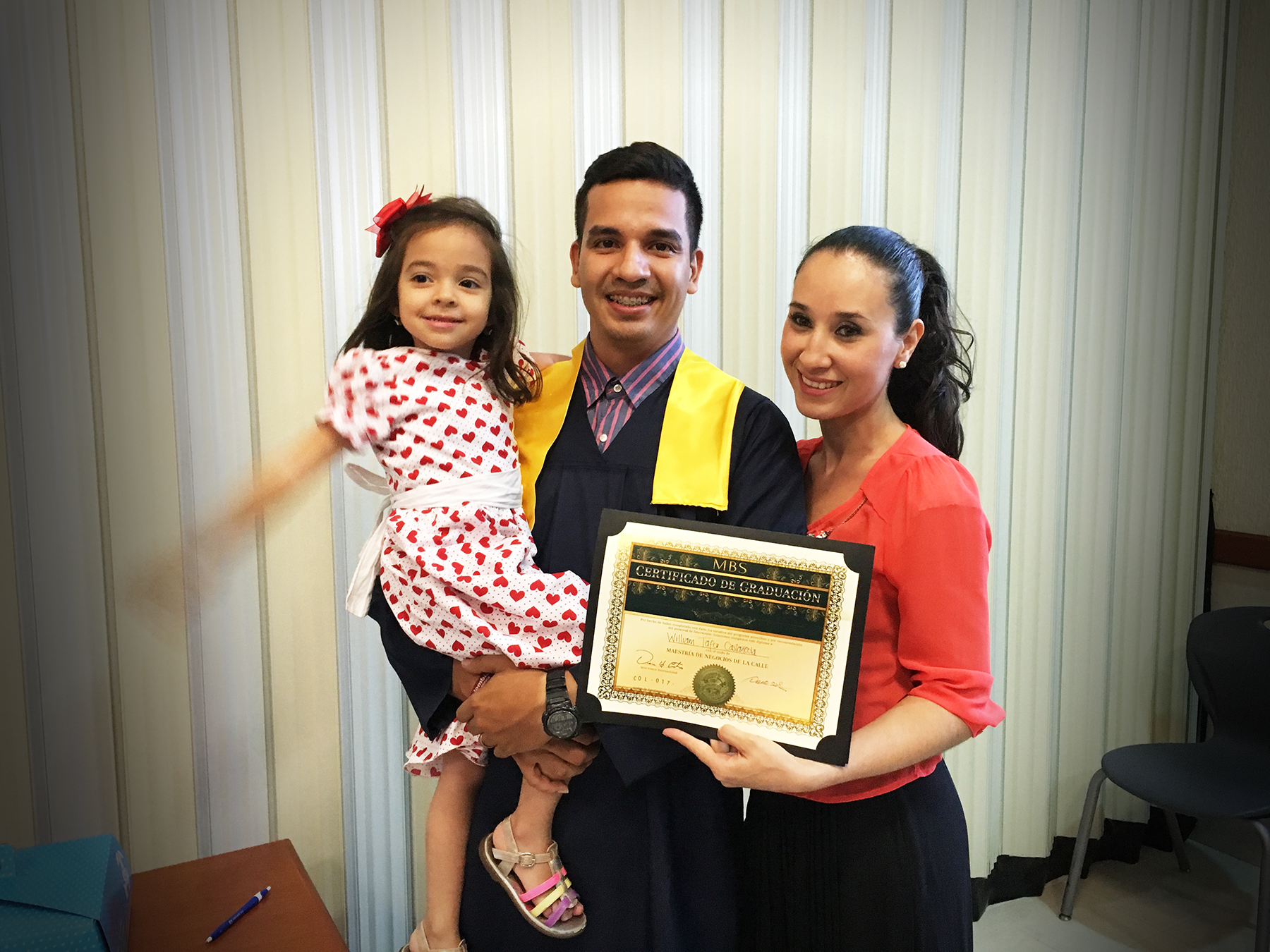 SELF-RELIANCE
BUSINESS
HOME
COMMUNITY
UNIT 1: YOU CAN BECOME SELF-RELIANT
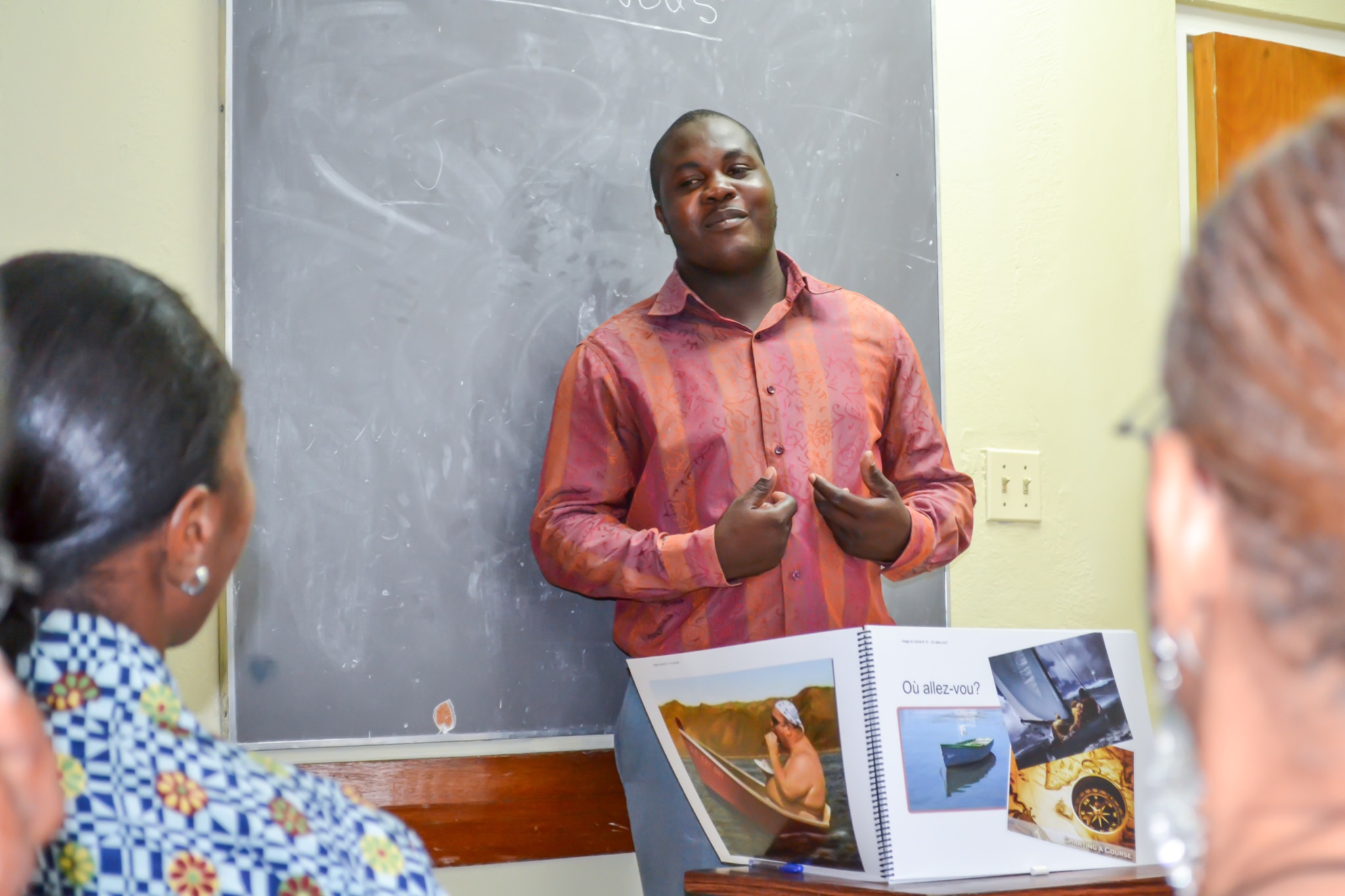 Groups Build Self-Reliance.
Make Three Plans for Success.
Apply the 6P’s of Business.
Improve Your Quality of Life.
Serve Your Community.
Make and Keep Commitments.
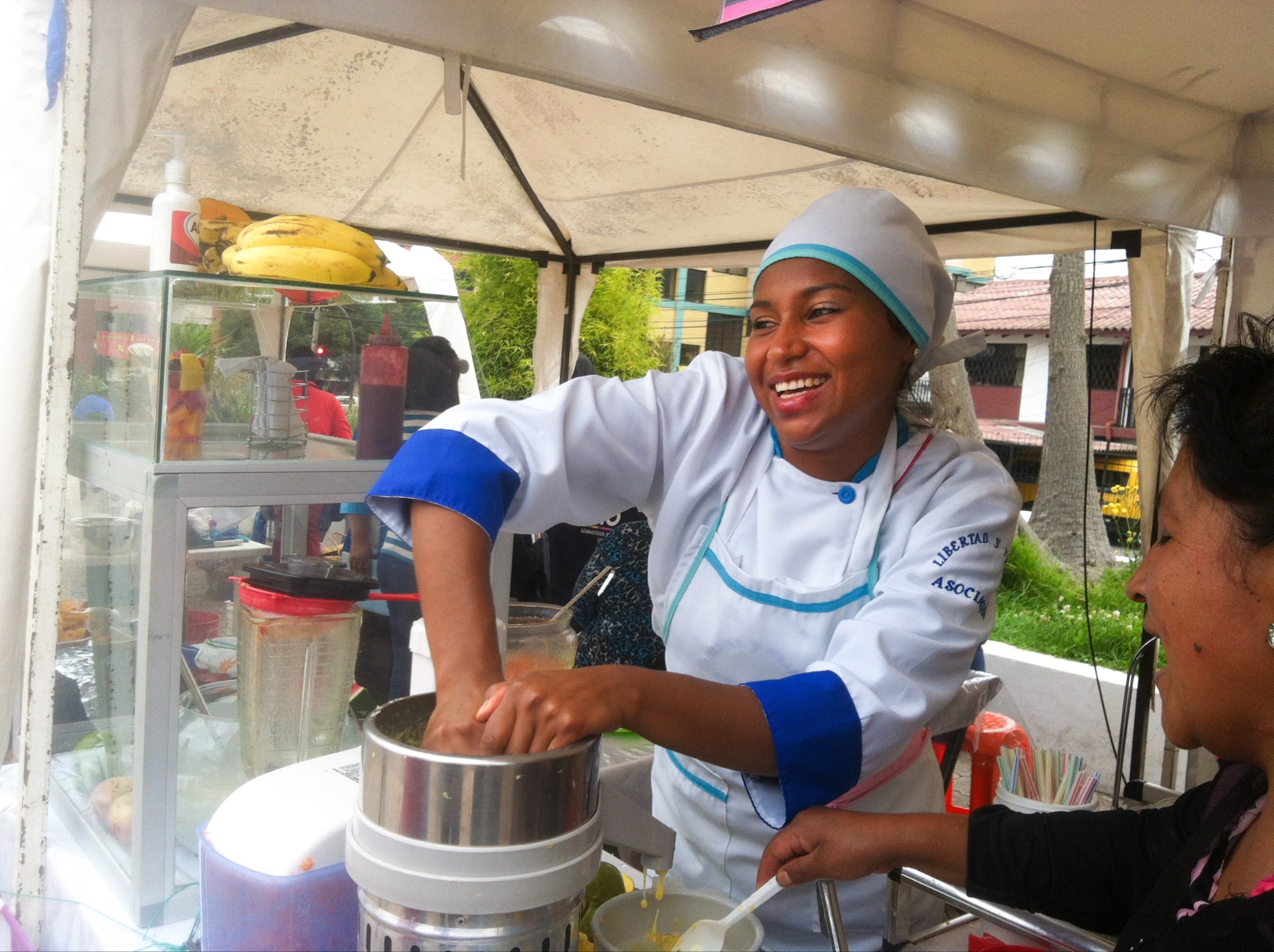 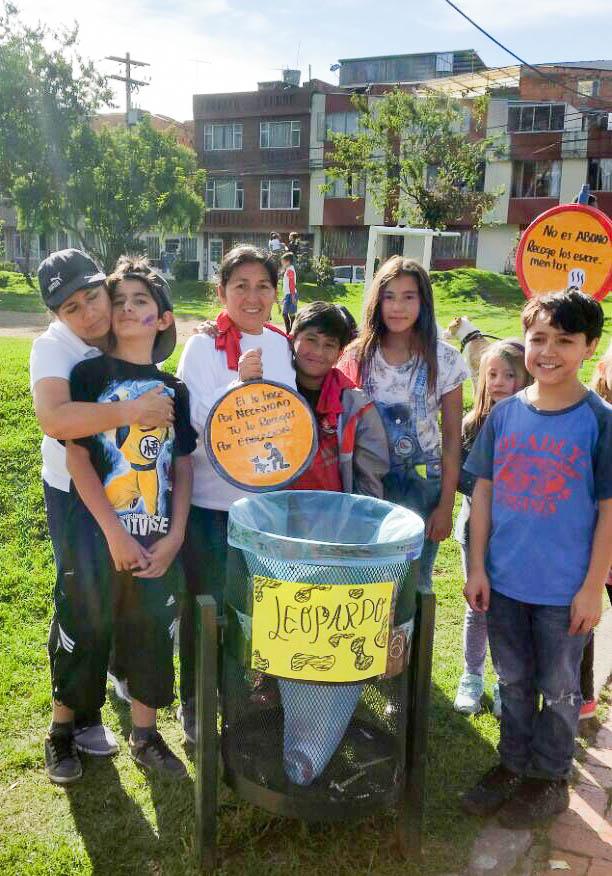 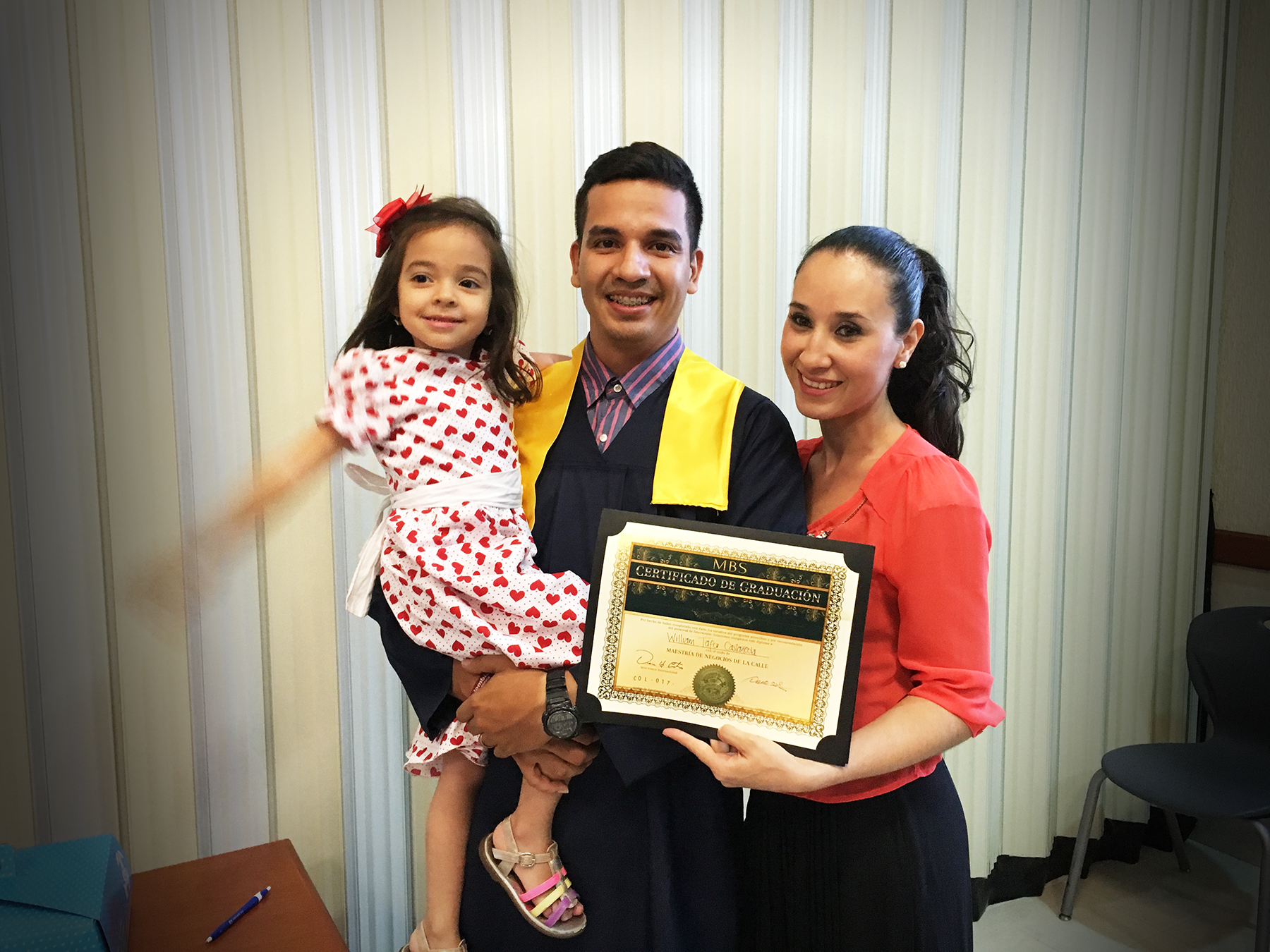 UNIT 1: YOU CAN BECOME SELF-RELIANT
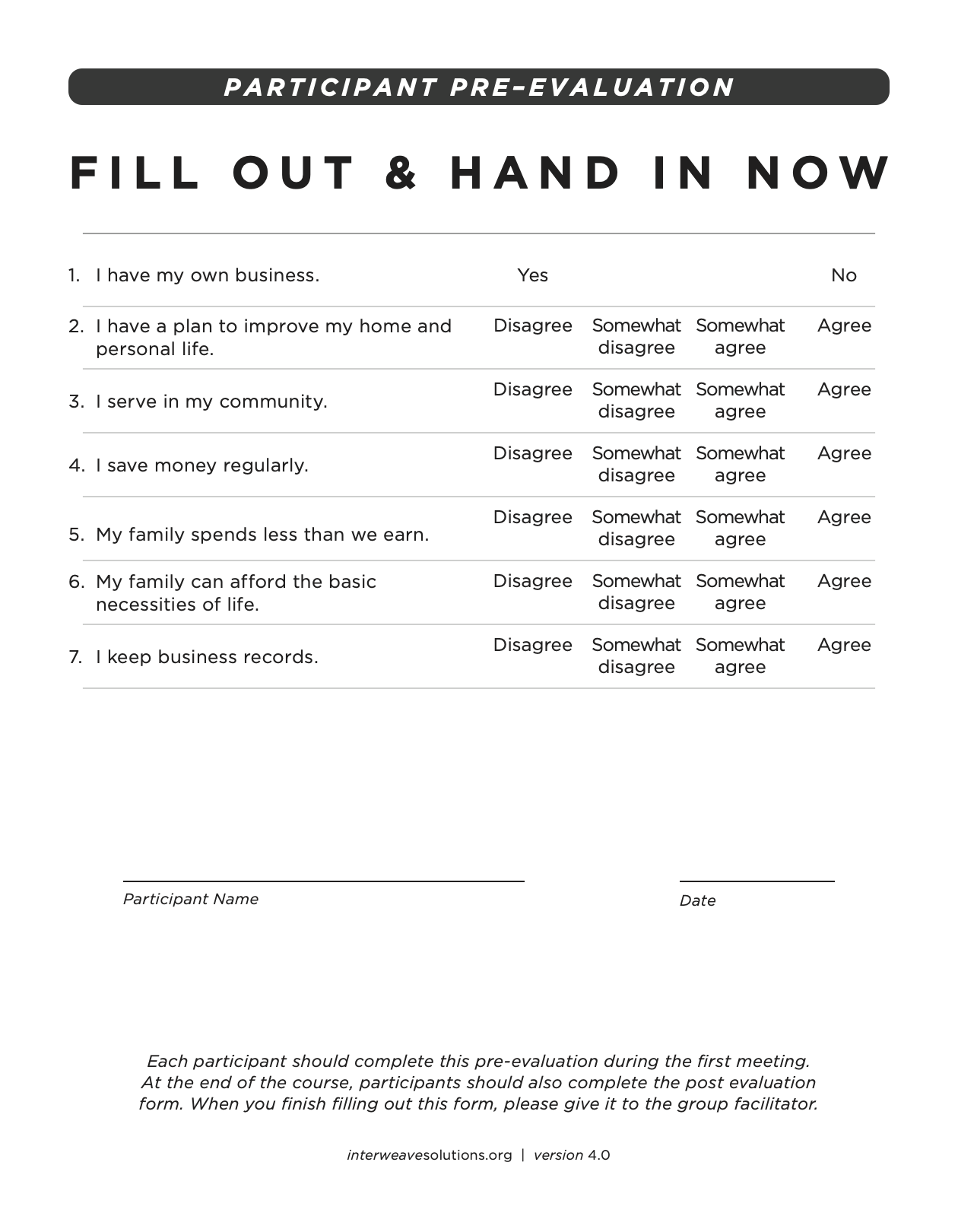 UNIT 1: YOU CAN BECOME SELF-RELIANT			    		    PRINCIPLE 1 | LEARN
Principle 1
GROUPS BUILD SELF-RELIANCE
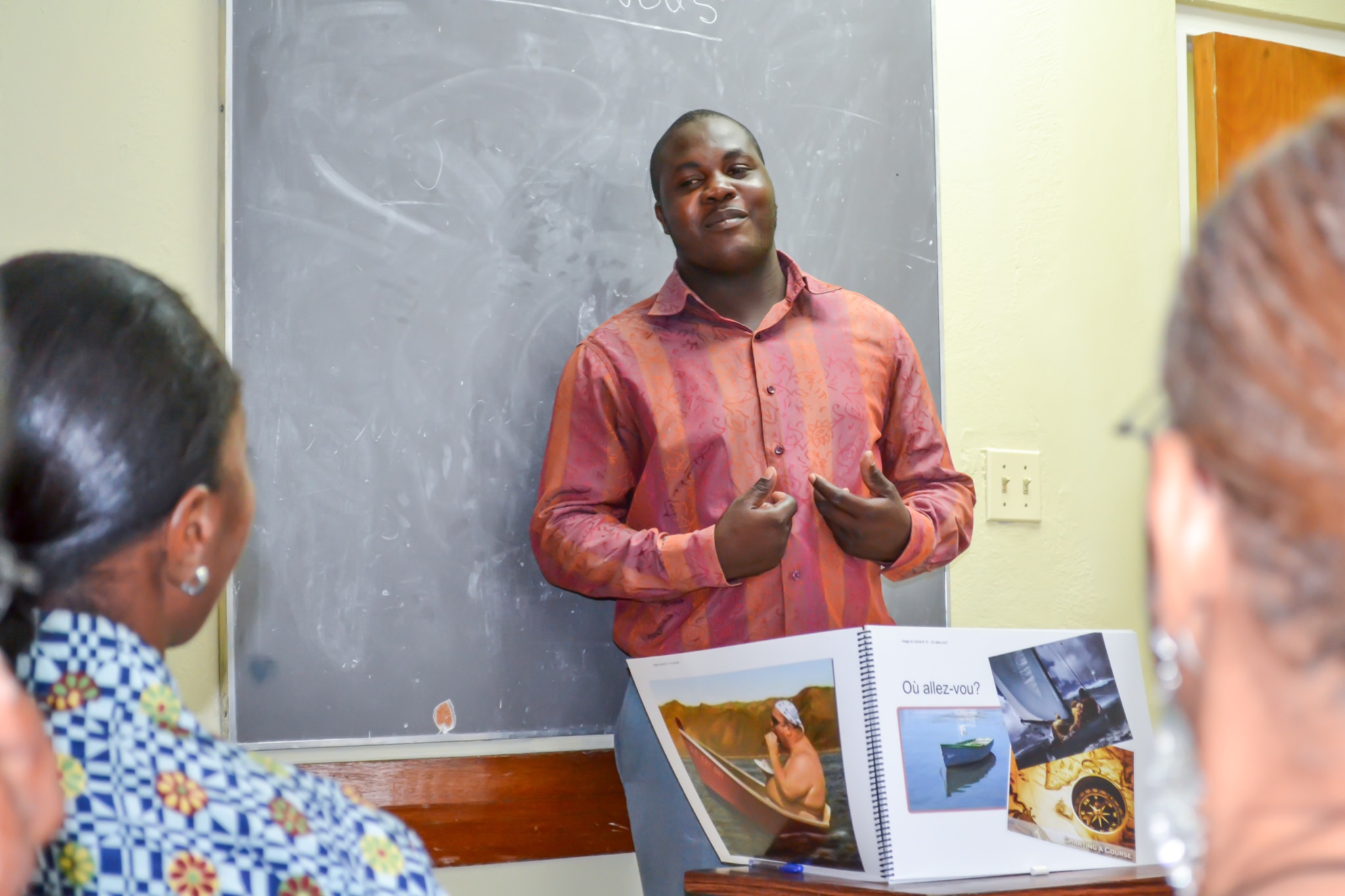 DISCUSS:
What do you see in these pictures?
What emotions are they expressing?
Why do you think they feel that way?
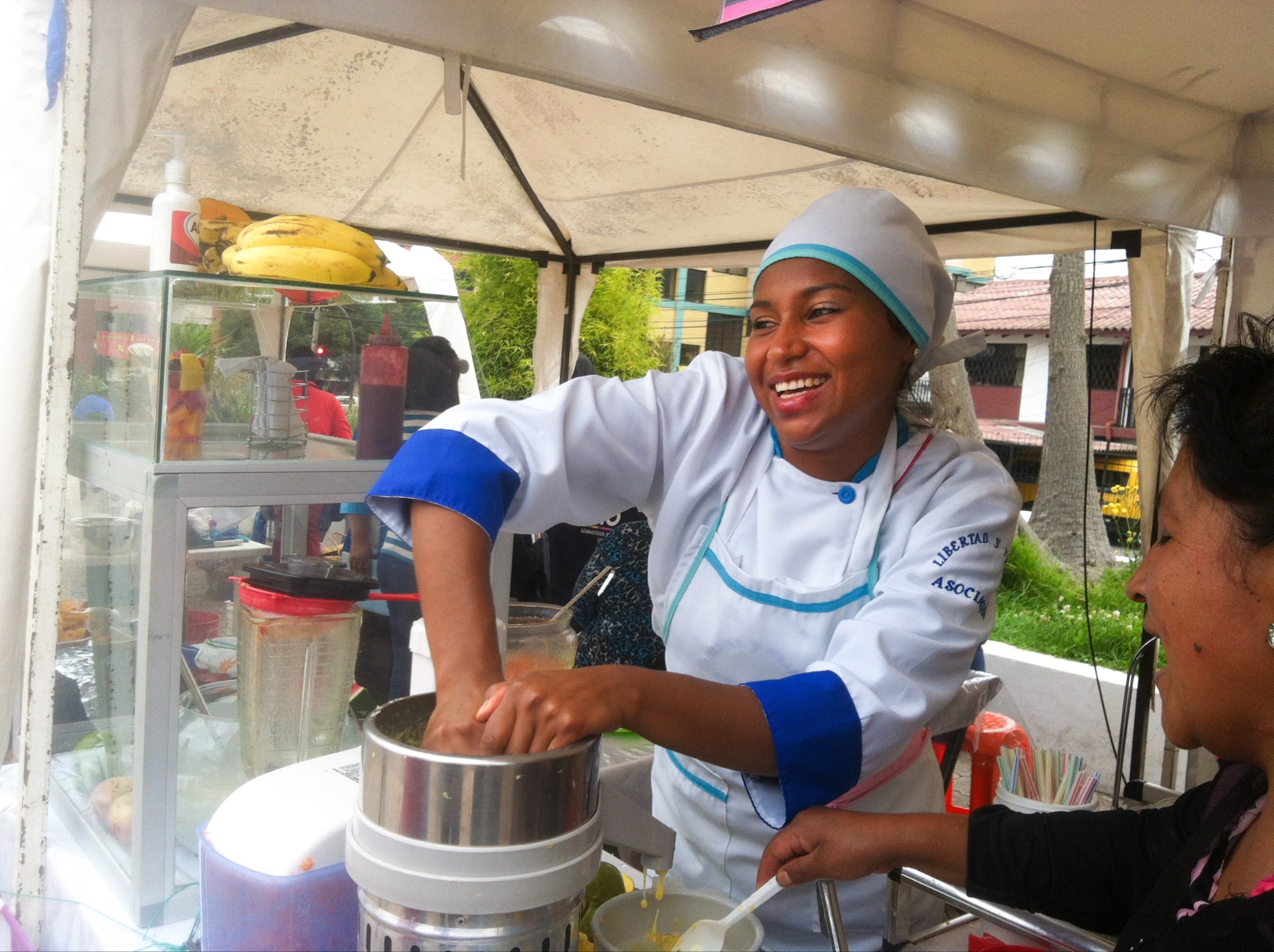 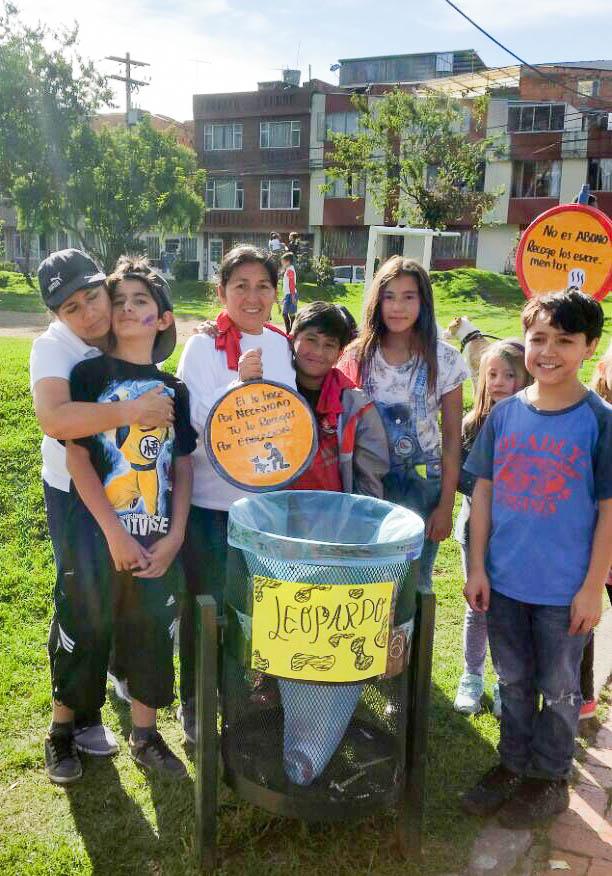 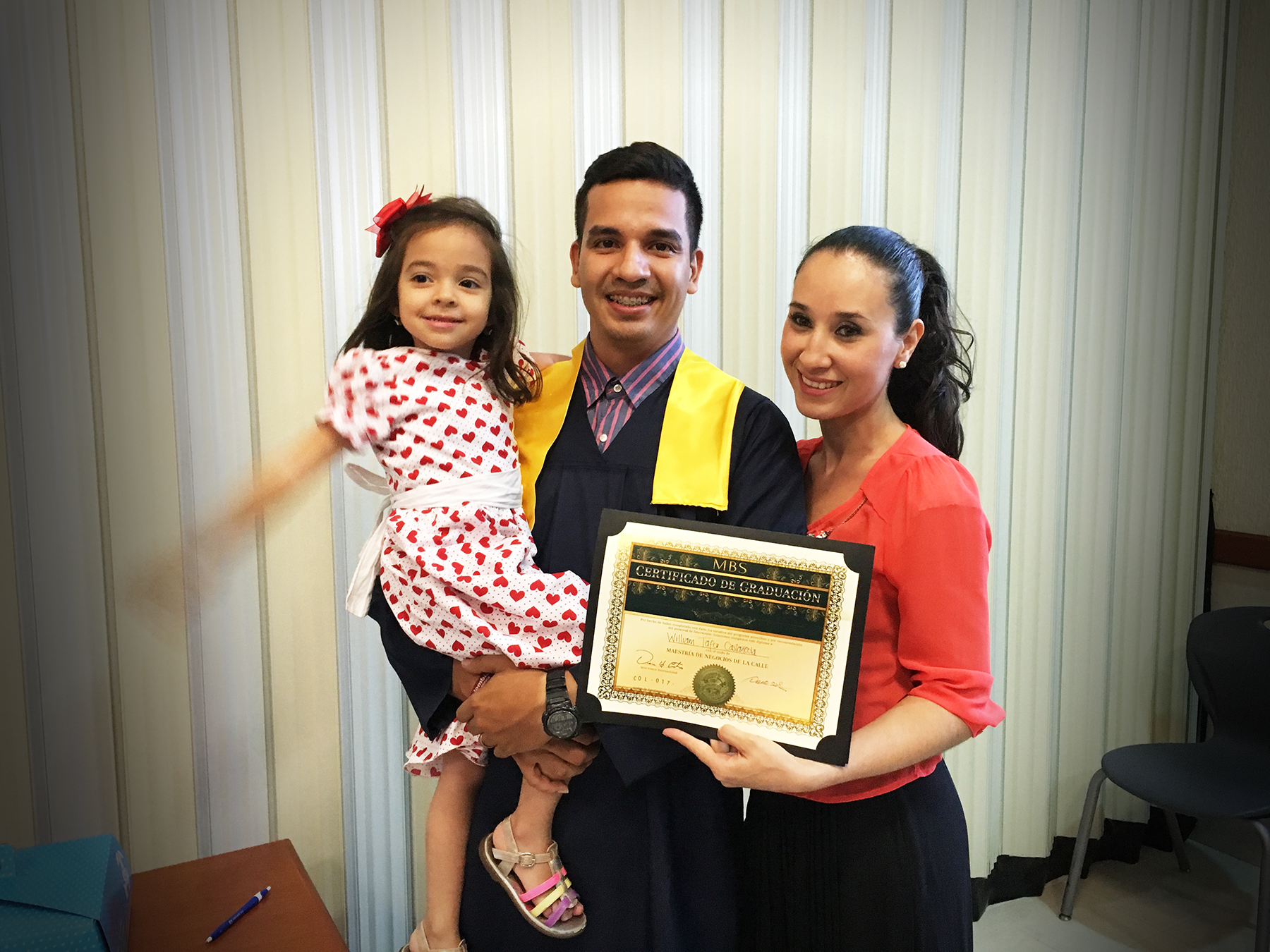 UNIT 1: YOU CAN BECOME SELF-RELIANT			    		    PRINCIPLE 1 | LEARN
Principle 1
GROUPS BUILD SELF-RELIANCE
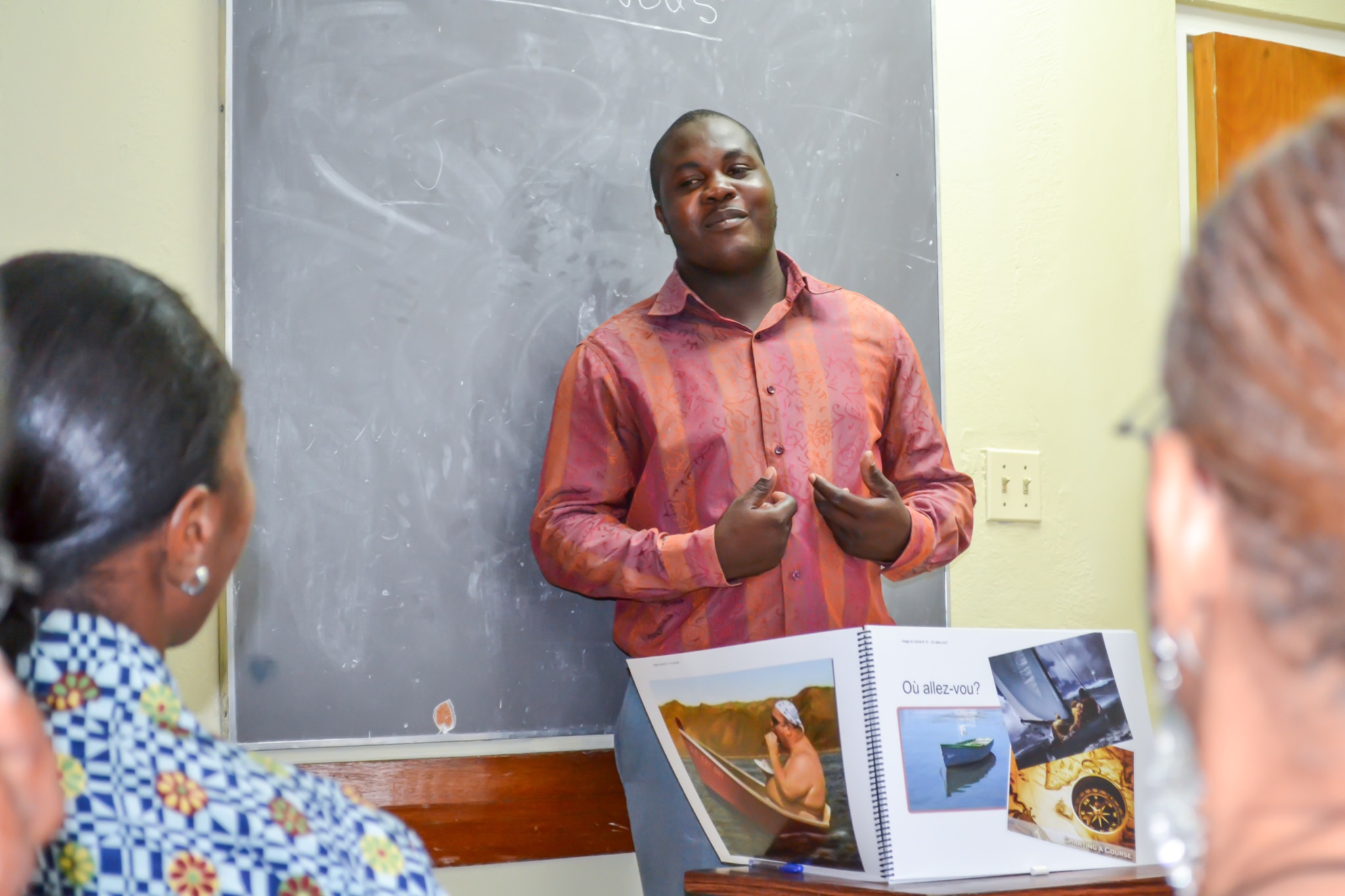 DISCUSS:
Have you ever had an experience where you felt like the people in the picture?
Would you like to be a part of a group that brings you success?
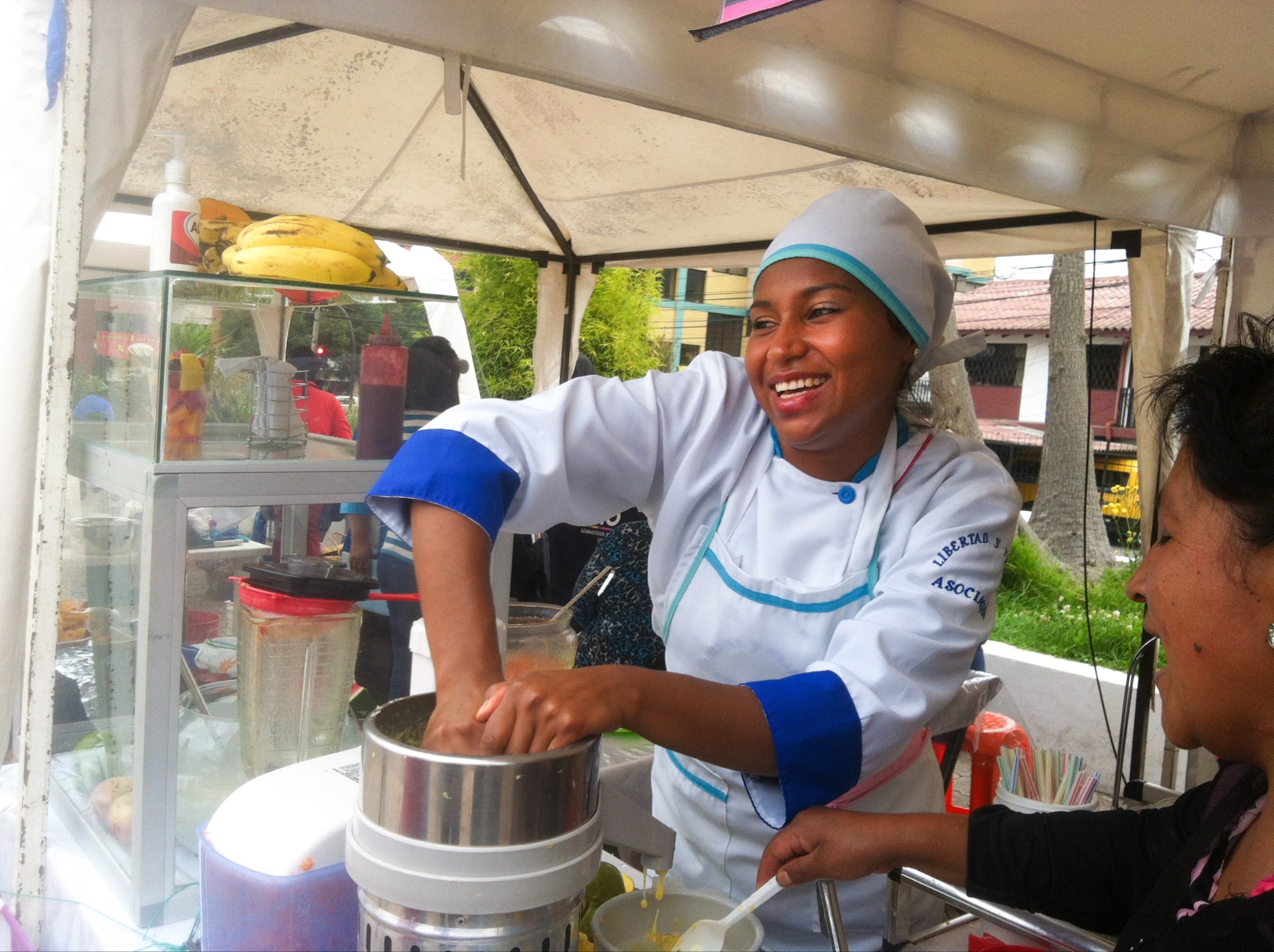 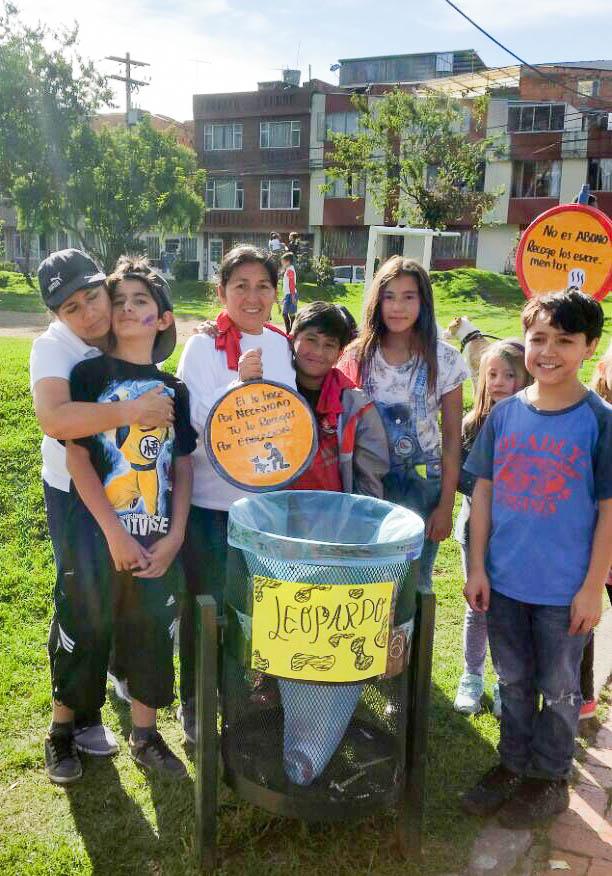 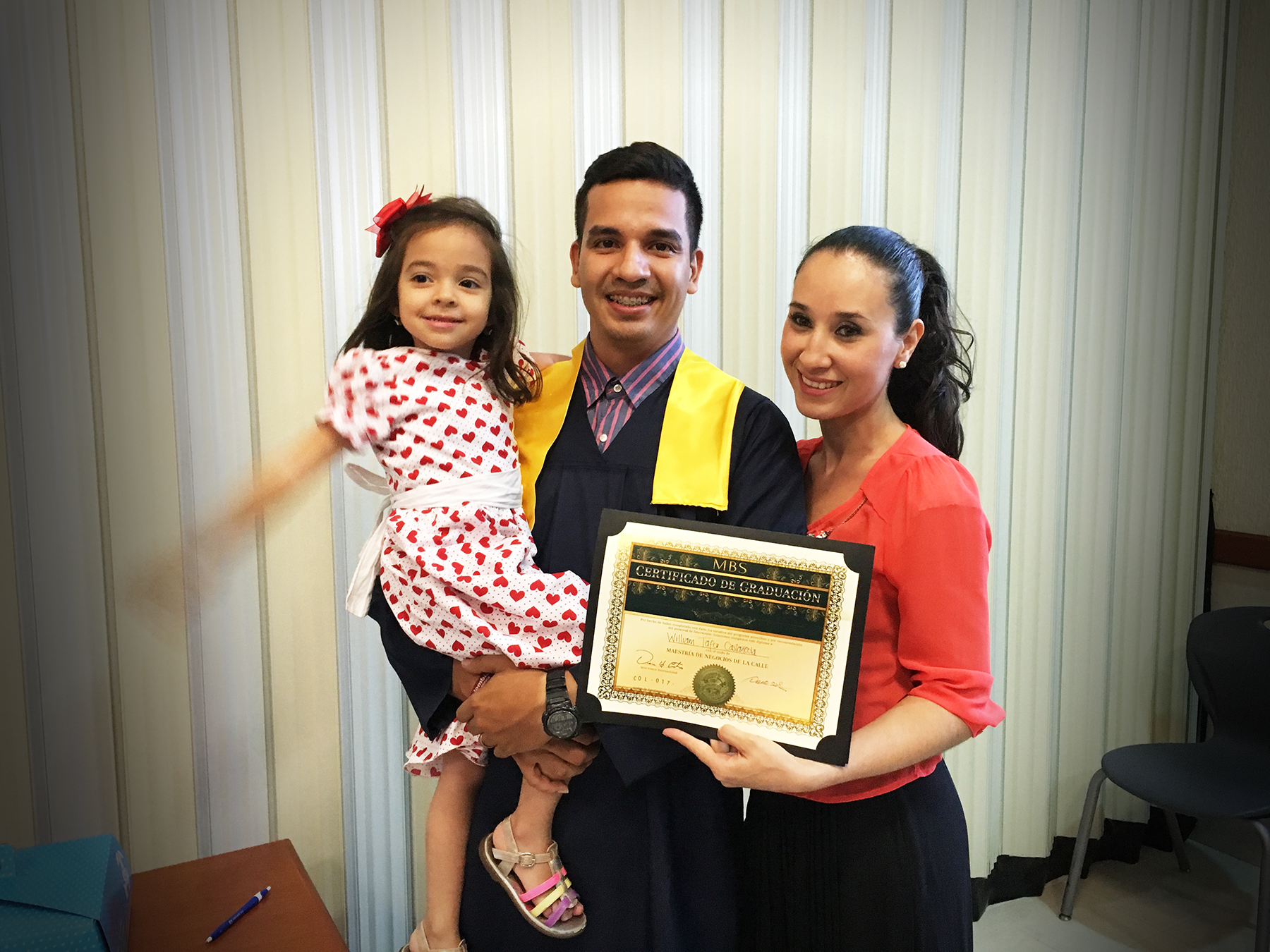 UNIT 1: YOU CAN BECOME SELF-RELIANT			    		    PRINCIPLE 1 | LEARN
Principle 1
GROUPS BUILD SELF-RELIANCE
ACT:
Our group will help us become self-reliant. As we work together, we can find success. 
Would you like to be a part of an MBS/self-reliance group?
UNIT 1: YOU CAN BECOME SELF-RELIANT			    		    PRINCIPLE 2 | LEARN
Principle 2
MAKE THREE PLANS FOR SUCCESS
CODE:
Turn to page 2 in your workbook and look at the four pictures again. Or look on the next slide.
Notice that each one has a title.
The first one is Self-Reliance. The other titles are the three areas of our lives that are essential to self-reliance.
UNIT 1: YOU CAN BECOME SELF-RELIANT			    		    PRINCIPLE 2 | LEARN
Principle 2
MAKE THREE PLANS FOR SUCCESS
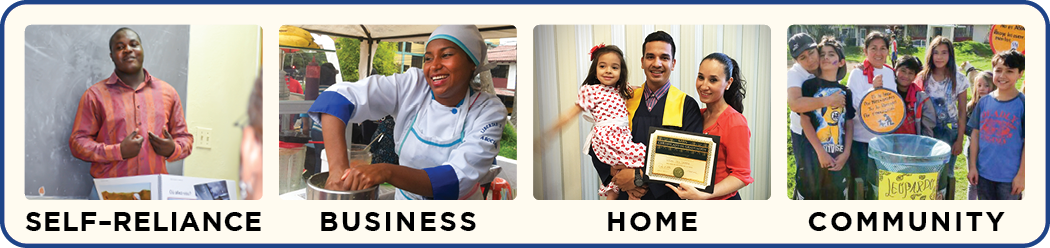 UNIT 1: YOU CAN BECOME SELF-RELIANT			    		    PRINCIPLE 2 | LEARN
Principle 2
MAKE THREE PLANS FOR SUCCESS
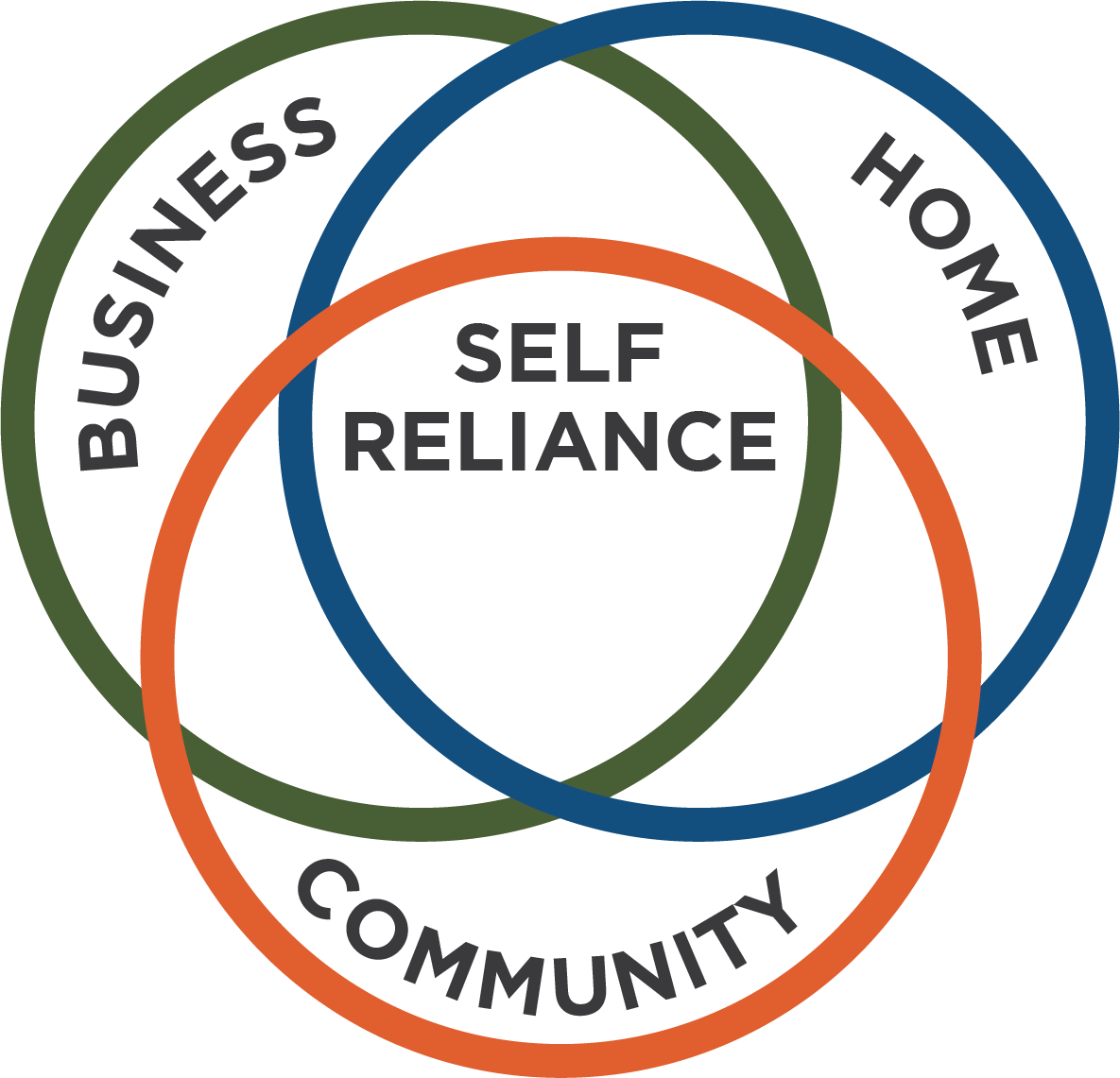 UNIT 1: YOU CAN BECOME SELF-RELIANT			    		    PRINCIPLE 2 | LEARN
Principle 2
MAKE THREE PLANS FOR SUCCESS
DISCUSS:
What are those three areas?
How do these three areas of our lives relate to each other?
How do problems at home or in the community, such as sickness, abuse or crime affect our businesses?
UNIT 1: YOU CAN BECOME SELF-RELIANT			    		    PRINCIPLE 2 | LEARN
Principle 2
MAKE THREE PLANS FOR SUCCESS
DISCUSS:
How does a successful business help our families and communities?
In this program you will develop three plans for self-reliance. What do you think those plans are?
Why do your plans for self-reliance need to include more than just earning money?
UNIT 1: YOU CAN BECOME SELF-RELIANT			    		    PRINCIPLE 2 | LEARN
Principle 2
MAKE THREE PLANS FOR SUCCESS
ACT:
Through these three plans, you’ll become more self-reliant and find greater success in all aspects of your life.
Are you willing to create three plans to become more self-reliant?
UNIT 1: YOU CAN BECOME SELF-RELIANT			    		    PRINCIPLE 3 | LEARN
Principle 3
APPLY THE 6P’S OF BUSINESS
CODE:
6P’s of Business
UNIT 1: YOU CAN BECOME SELF-RELIANT			    		    PRINCIPLE 3 | LEARN
Principle 3
APPLY THE 6P’S OF BUSINESS
CODE:
Can everyone guess what the 6P’s are?
(Remember: these are words that begin with the letter P that are important in a business).
UNIT 1: YOU CAN BECOME SELF-RELIANT			    		    PRINCIPLE 3 | LEARN
Principle 3
APPLY THE 6P’S OF BUSINESS
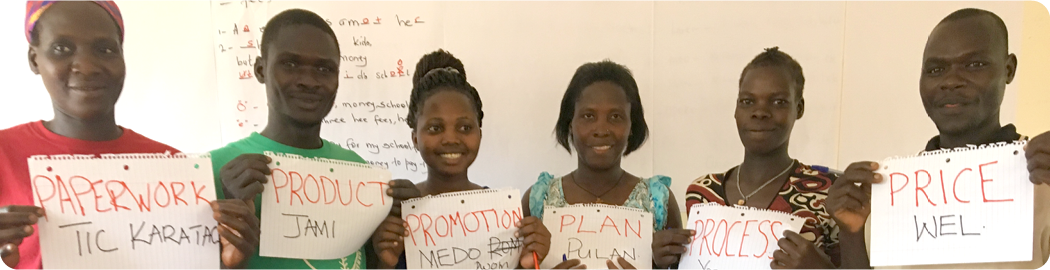 UNIT 1: YOU CAN BECOME SELF-RELIANT			    		    PRINCIPLE 3 | LEARN
Principle 3
APPLY THE 6P’S OF BUSINESS
CODE:
Look on page 3 of your workbook for the list of the 6P’s of Business or on the next slide.
Let’s read together what each of the 6P’s means:
UNIT 1: YOU CAN BECOME SELF-RELIANT			    		    PRINCIPLE 3 | LEARN
Principle 3
APPLY THE 6P’S OF BUSINESS
CODE:
Plan – The steps you need to make your business succeed.
Product – The item or service you sell.
Paperwork – Your income, expenses, and goals in writing.
Promotion – How you sell your product or service.
Price – What you charge for your product or service.
Process – How you create your product and get it to customers.
UNIT 1: YOU CAN BECOME SELF-RELIANT			    		    PRINCIPLE 3 | LEARN
Principle 3
APPLY THE 6P’S OF BUSINESS
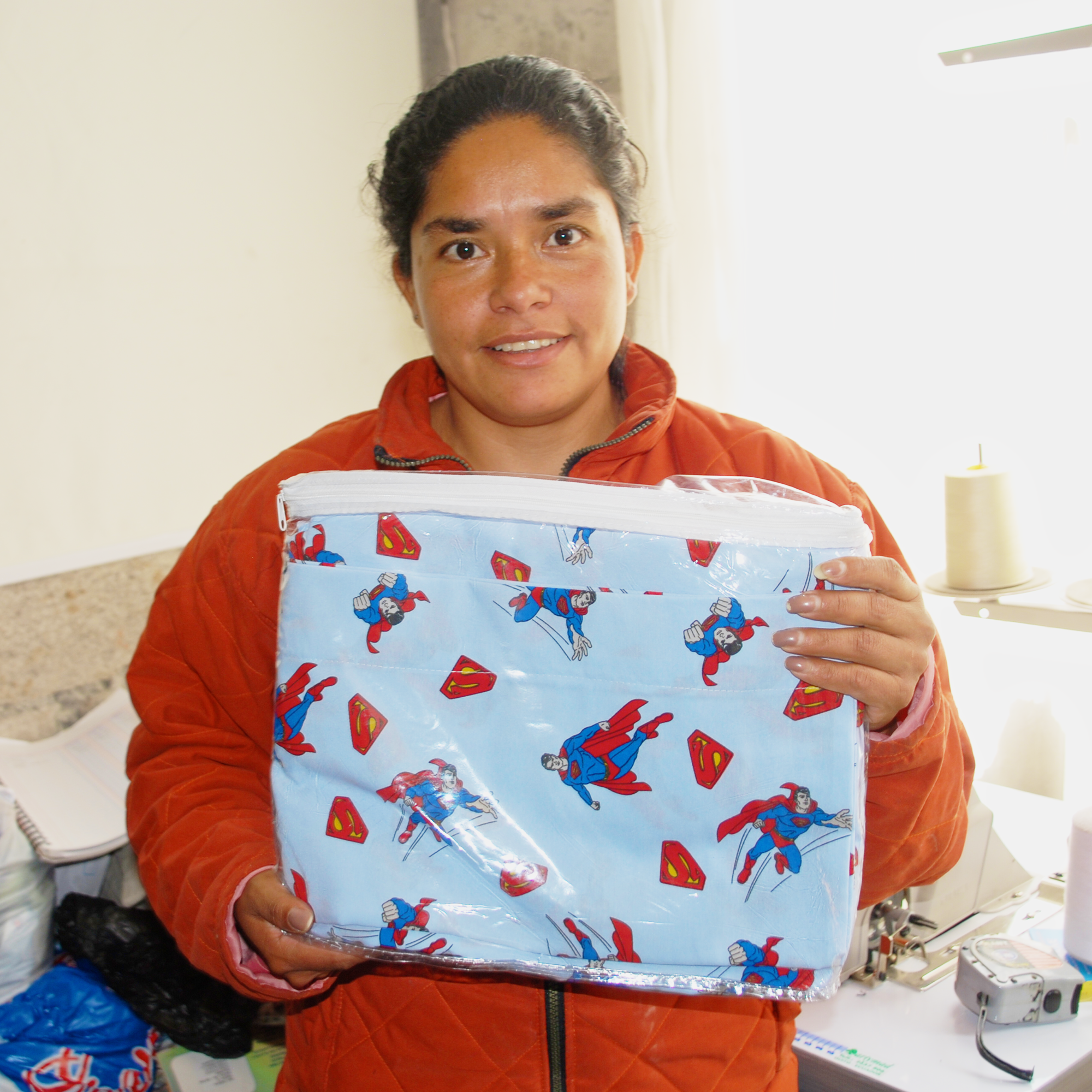 UNIT 1: YOU CAN BECOME SELF-RELIANT			    		    PRINCIPLE 3 | LEARN
Principle 3
APPLY THE 6P’S OF BUSINESS
DISCUSS:
What happened to Sofia?
How did joining a self-reliance group help Sofia?
How did she apply the 6P’s to her business?
How do you think applying the 6P’s might help your business?
UNIT 1: YOU CAN BECOME SELF-RELIANT			    		    PRINCIPLE 3 | LEARN
Principle 3
APPLY THE 6P’S OF BUSINESS
ACT:
Turn to page 44 in your workbook to the resource section or look on the next slide and note The 6P’s Business Checklist.
You will use this checklist for your homework assignment this week.
Visit three businesses, observe and write down how they apply the 6P’s
UNIT 1: YOU CAN BECOME SELF-RELIANT			    		    PRINCIPLE 3 | LEARN
Principle 3
APPLY THE 6P’S OF BUSINESS
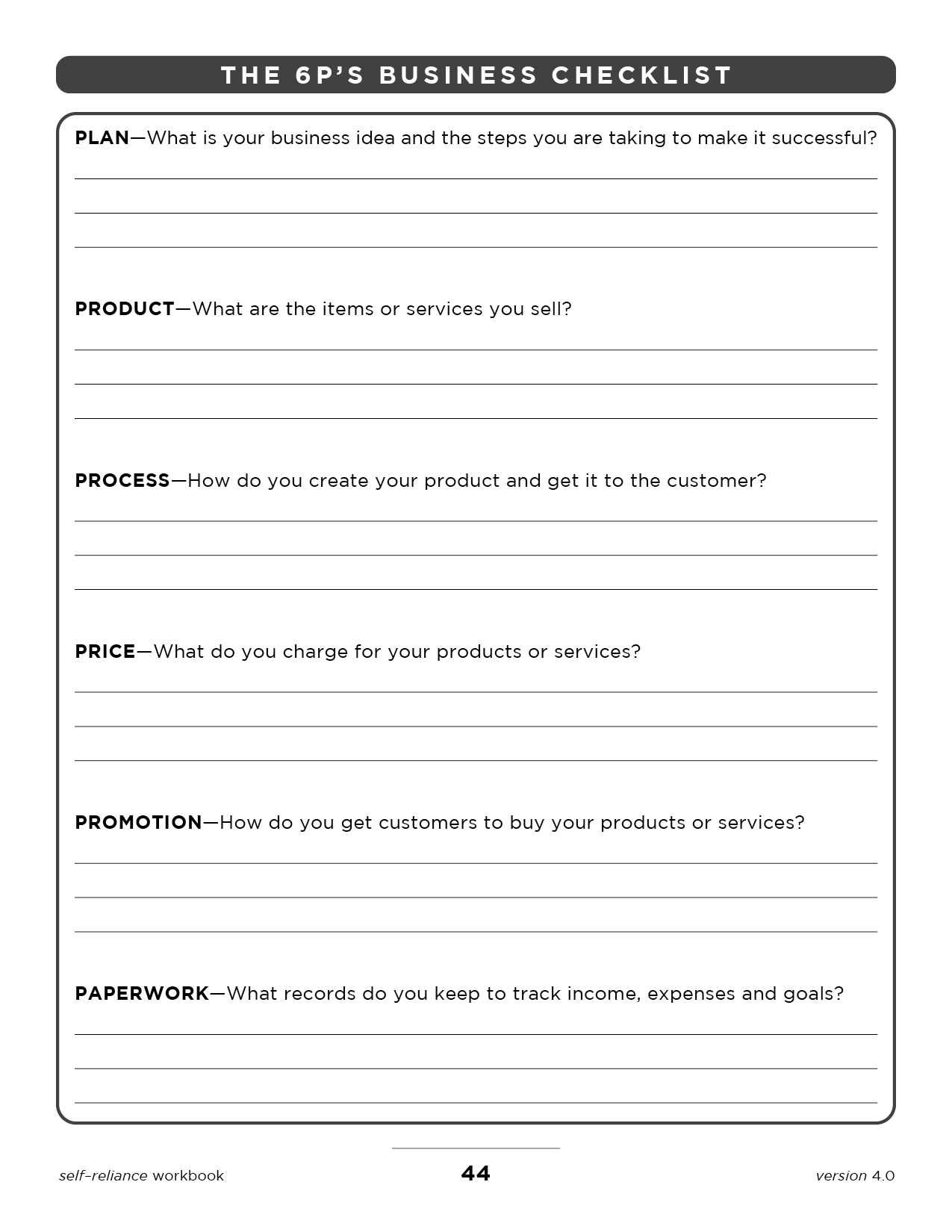 UNIT 1: YOU CAN BECOME SELF-RELIANT			    		    PRINCIPLE 4 | LEARN
Principle 4
IMPROVE YOUR QUALITY OF LIFE
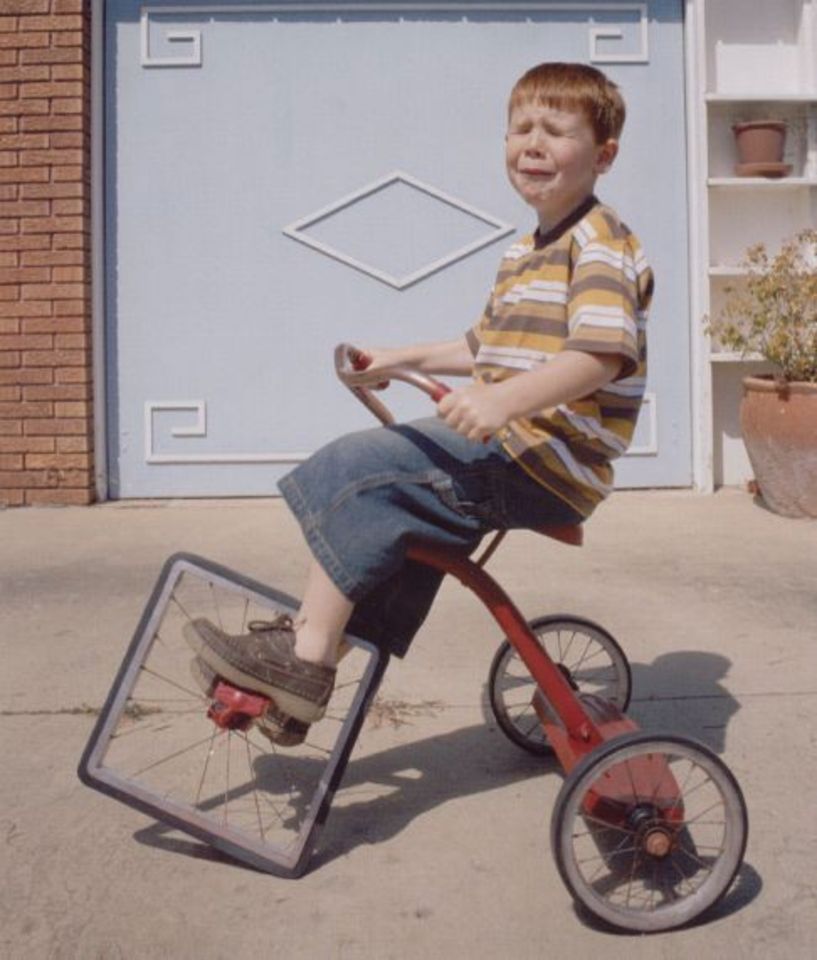 DISCUSS:
What do you see in this photo?
How is the boy feeling?
UNIT 1: YOU CAN BECOME SELF-RELIANT			    		    PRINCIPLE 4 | LEARN
Principle 4
IMPROVE YOUR QUALITY OF LIFE
ACT:
This is a Sample Quality of Life Wheel to help create your Home Plan. 
To start your plan, turn to page 4 in your workbook and choose eight areas of life that are important to you. Or look on the next slide.
UNIT 1: YOU CAN BECOME SELF-RELIANT			    		    PRINCIPLE 4 | LEARN
Principle 4
IMPROVE YOUR QUALITY OF LIFE
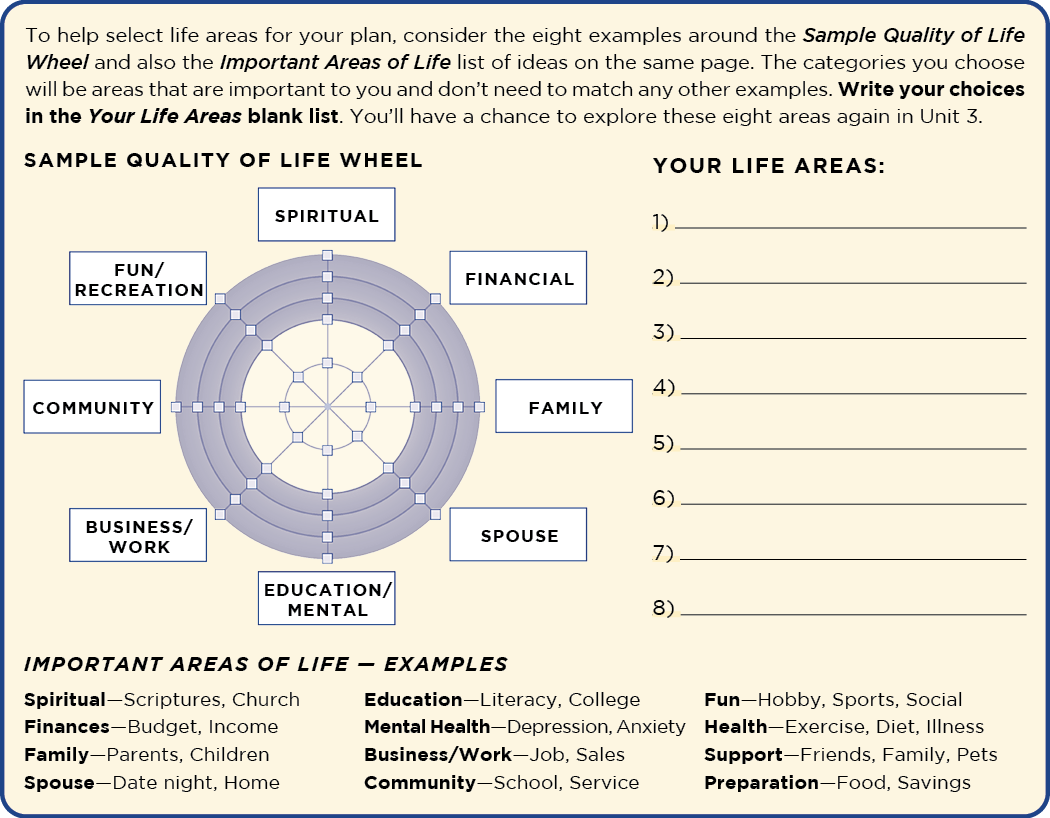 UNIT 1: YOU CAN BECOME SELF-RELIANT			    		    PRINCIPLE 4 | LEARN
Principle 4
IMPROVE YOUR QUALITY OF LIFE
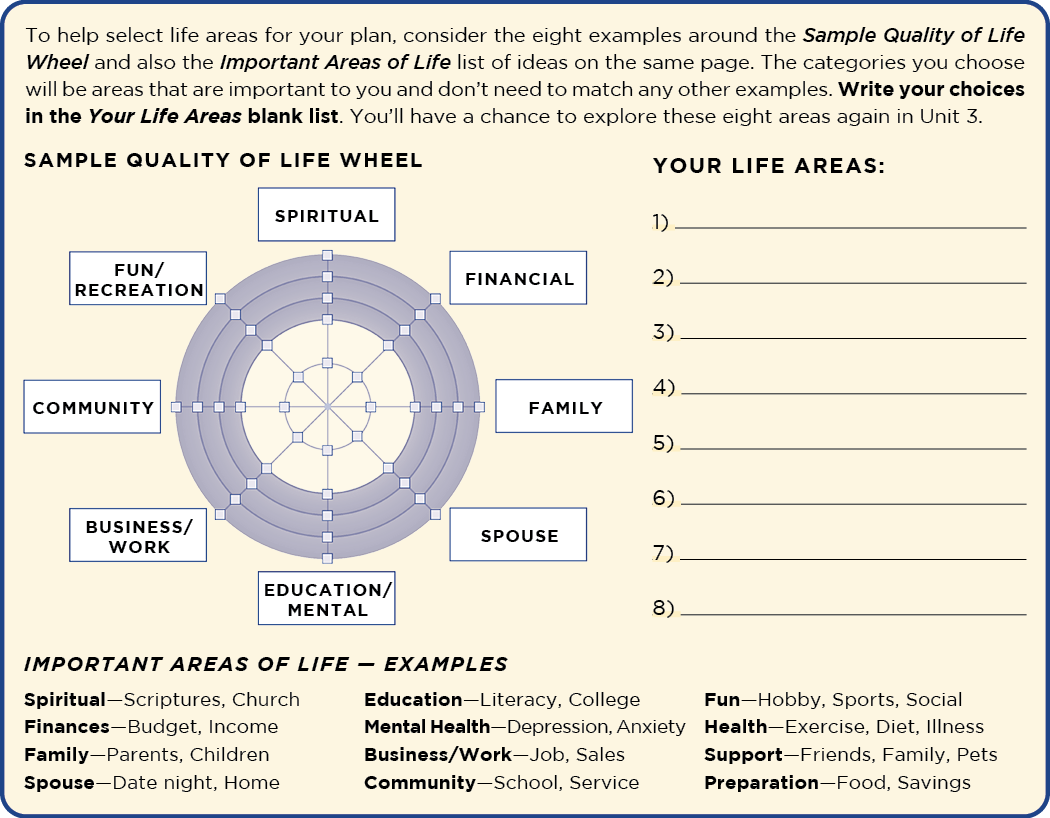 UNIT 1: YOU CAN BECOME SELF-RELIANT			    		    PRINCIPLE 4 | LEARN
Principle 4
IMPROVE YOUR QUALITY OF LIFE
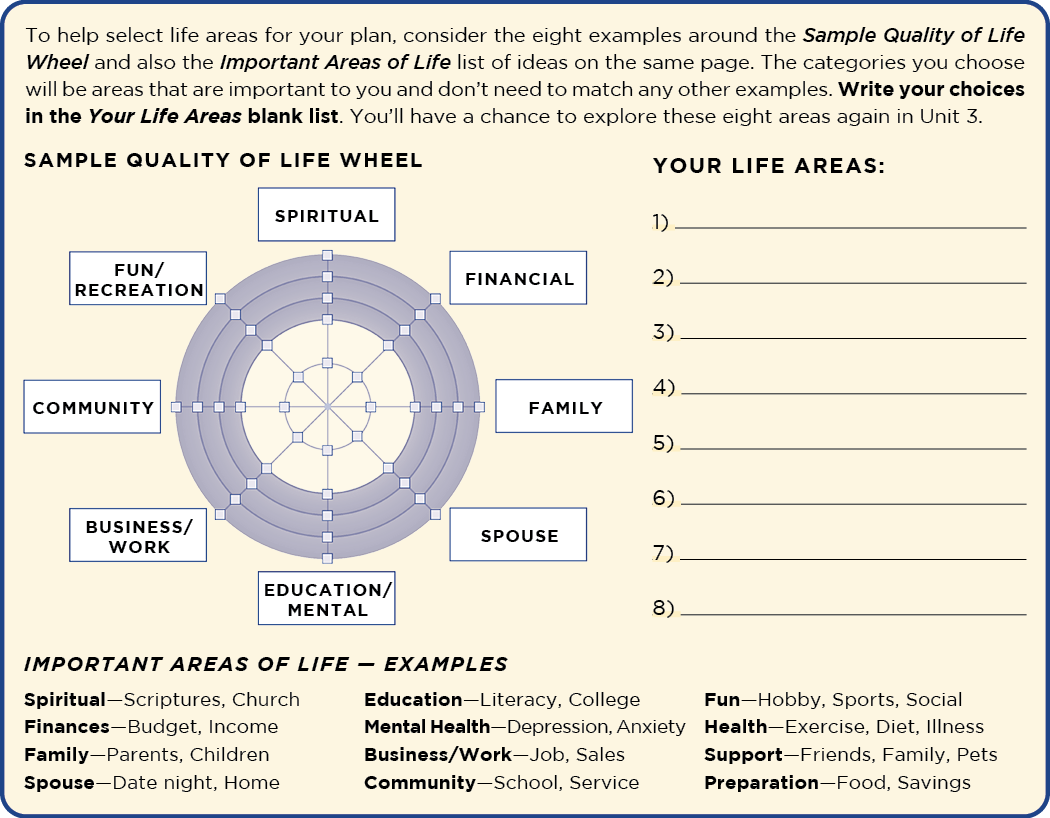 UNIT 1: YOU CAN BECOME SELF-RELIANT			    		    PRINCIPLE 5 | LEARN
Principle 5
SERVE YOUR COMMUNITY
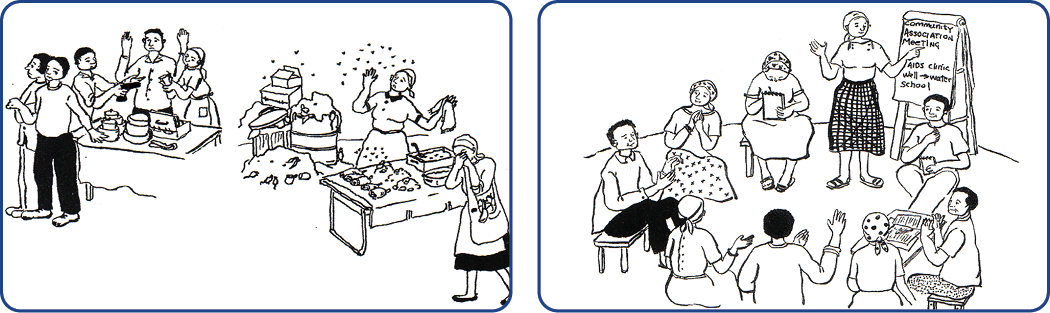 UNIT 1: YOU CAN BECOME SELF-RELIANT			    		    PRINCIPLE 5 | LEARN
Principle 5
SERVE YOUR COMMUNITY
DISCUSS:
The picture on the left shows some businesses with problems. What problems do you see?
How are the people in these scenes feeling?
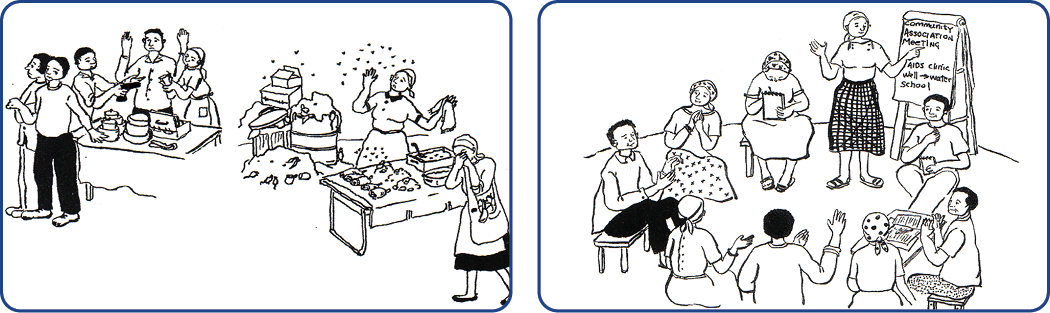 UNIT 1: YOU CAN BECOME SELF-RELIANT			    		    PRINCIPLE 5 | LEARN
Principle 5
SERVE YOUR COMMUNITY
DISCUSS:
What do you see in the right picture?
How are these people feeling?
How can people working together solve tough problems?
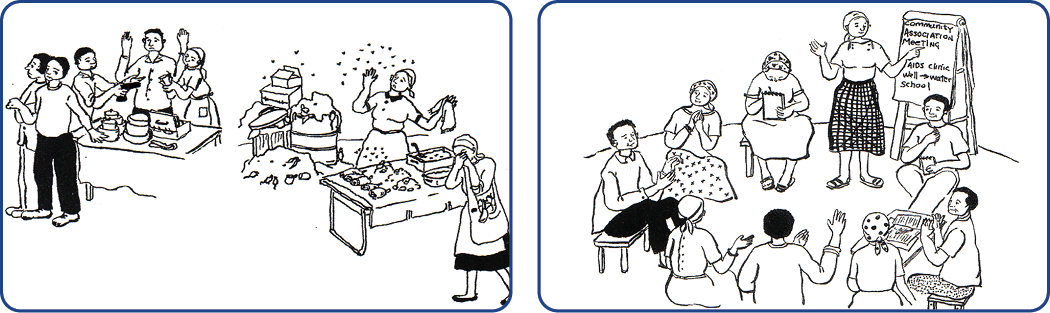 UNIT 1: YOU CAN BECOME SELF-RELIANT			    		    PRINCIPLE 5 | LEARN
Principle 5
SERVE YOUR COMMUNITY
DISCUSS:
Do we have problems like crime, sickness, garbage or abuse in our neighborhood that could hurt our businesses?
How could our group work together to solve problems like these?
How could doing service to help each other or our neighborhood unite our group?
UNIT 1: YOU CAN BECOME SELF-RELIANT			    		    PRINCIPLE 5 | LEARN
Principle 5
SERVE YOUR COMMUNITY
ACT:
As a group we’ll develop our own community service plan, with service projects to help others in need, reduce neighborhood problems and strengthen our group.
In the coming weeks we’ll want to name our group and possibly form committees
UNIT 1: YOU CAN BECOME SELF-RELIANT			    		    PRINCIPLE 5 | LEARN
Principle 5
SERVE YOUR COMMUNITY
ACT:
We may decide to keep meeting together after we finish the lessons in this manual. 
Some groups find other ways to unite such as T-shirts, songs and slogans.
What are some things we might want to do together?
UNIT 1: YOU CAN BECOME SELF-RELIANT			    		    PRINCIPLE 6 | LEARN
Principle 6
MAKE AND KEEP COMMITMENTS
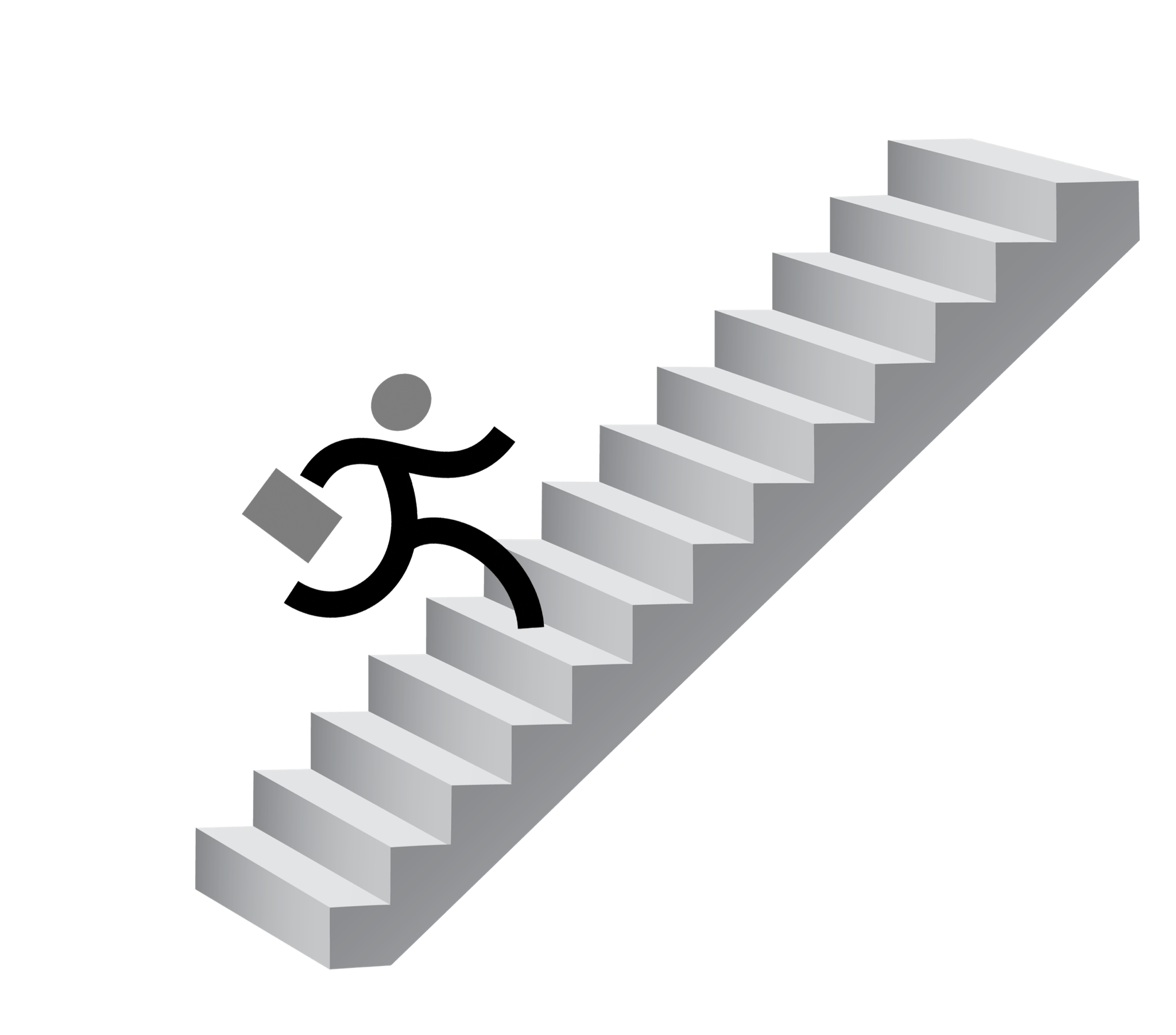 UNIT 1: YOU CAN BECOME SELF-RELIANT			    		    PRINCIPLE 6 | LEARN
Principle 6
MAKE AND KEEP COMMITMENTS
DISCUSS:
Have you ever climbed a long staircase or crossed a long space? Where? How?
Would it be possible to go from the bottom to the top in one step?
Can you reach your long-term goals without short-term commitments?
UNIT 1: YOU CAN BECOME SELF-RELIANT			    		    PRINCIPLE 6 | LEARN
Principle 6
MAKE AND KEEP COMMITMENTS
DISCUSS:
Do you think running a successful business will be easy?
Why is each step important?
UNIT 1: YOU CAN BECOME SELF-RELIANT			    		    PRINCIPLE 6 | LEARN
Principle 6
MAKE AND KEEP COMMITMENTS
ACT:
At every session we’ll introduce three short-term commitments:
An assigned Business Plan Commitment found in the workbook based on the content of the lesson, to help advance your business.
UNIT 1: YOU CAN BECOME SELF-RELIANT			    		    PRINCIPLE 6 | LEARN
Principle 6
MAKE AND KEEP COMMITMENTS
ACT:
2.   A Home Quality of Life Commitment that reflects your individual priorities and goals.
3.   A Savings Commitment that helps you identify how much money you can save each week to improve family and business finances.
UNIT 1: YOU CAN BECOME SELF-RELIANT			    		    PRINCIPLE 6 | LEARN
Principle 6
MAKE AND KEEP COMMITMENTS
ACT:
How do you think that making and keeping these three commitments will help you succeed?
UNIT 1: YOU CAN BECOME SELF-RELIANT			    		    PRINCIPLE 6 | LEARN
Principle 6
MAKE AND KEEP COMMITMENTS
ACT:
Each meeting we will draw a commitment chart on the board or paper.
As each person enters the room next week they will write yes or no under each of the commitments to report whether they kept their commitments or not.
UNIT 1: YOU CAN BECOME SELF-RELIANT			    		    PRINCIPLE 6 | LEARN
Principle 6
MAKE AND KEEP COMMITMENTS
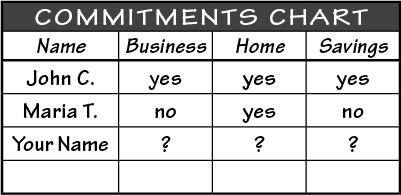 ACT:
This reporting activity will be done at the beginning of every meeting.
UNIT 1: YOU CAN BECOME SELF-RELIANT			    		    PRINCIPLE 6 | LEARN
BUSINESS SPOTLIGHT
BUSINESS SPOTLIGHT:
Turn in your workbook to the resource section on page 44.
Each week, one of you will take a few minutes to show your product or service and talk about your business.
Who will do our spotlight presentation next week?
UNIT 1: YOU CAN BECOME SELF-RELIANT			    		    PRINCIPLE 6 | LEARN
ACTION PARTNERS
ACTION PARTNERS:
At the end of each class you will pair up with someone from the group.
Choose someone who is not a family member.
This will be your action partner for the week.
UNIT 1: YOU CAN BECOME SELF-RELIANT			    		    PRINCIPLE 6 | LEARN
MBS REQUIREMENTS
MBS REQUIREMENTS:
Turn to  page 66 in your resource section of your workbook or on the next slide.
These are the certificate requirements. Each week you should add to your business plan. Look over the MBS Requirements and see what you need to do.
Set the goal to grow your business, home and community.
UNIT 1: 	YOU CAN BECOME SELF-RELIANT		    	      		    		      SUMMARY
PRINCIPLES SUMMARY
Groups Build Self-Reliance.
Make Three Plans for Success.
Apply the 6P’s of Business.
Improve Your Quality of Life.
Serve Your Community.
Make & Keep Commitments
UNIT 1: YOU CAN BECOME SELF-RELIANT			      		    		     	  COMMIT
COMMITMENT
Business Plan Commitment:
I will visit three businesses and write down in my workbook how they use the 6P’s of Business.
I will use The 6P’s Business Checklist.
UNIT 1: YOU CAN BECOME SELF-RELIANT			      		    		     	  COMMIT
COMMITMENT
Home Quality of Life Commitment
I will thoughtfully choose one or two areas of my Quality of Life Wheel and write down goals to improve this week.
I will be specific with my written goals and follow through.
Savings Commitment
I will add to my savings – even if it’s just a coin or two
UNIT 1: YOU CAN BECOME SELF-RELIANT			      		    		     	  COMMIT
COMMITMENT
DISCUSS: 
Who would like to share their Home Quality of Life Commitment this week?
Which commitment will be the easiest to keep for you this week?
Which commitment will be the hardest?
UNIT 1: YOU CAN BECOME SELF-RELIANT			      		    		     	  COMMIT
COMMITMENT
ACT:
Meet now with your Action Partner for this week. Discuss your business ideas and decide how you will contact and encourage each other during the week to keep your commitments. Say your commitments out loud.
UNIT 1: YOU CAN BECOME SELF-RELIANT
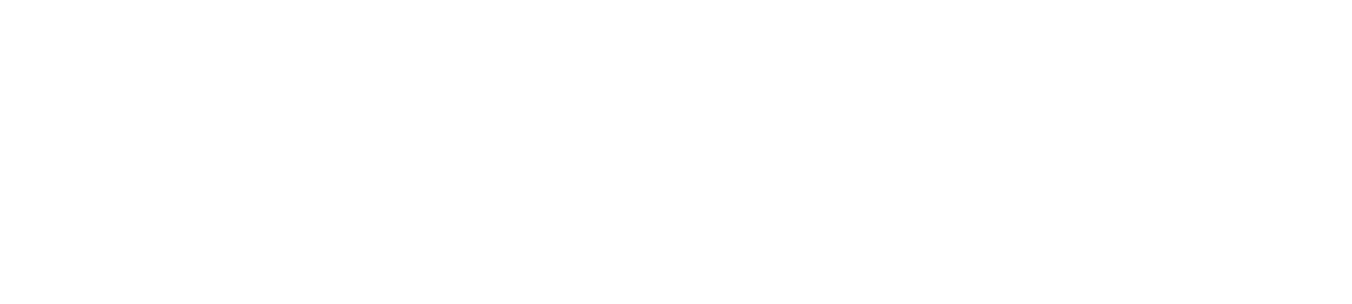 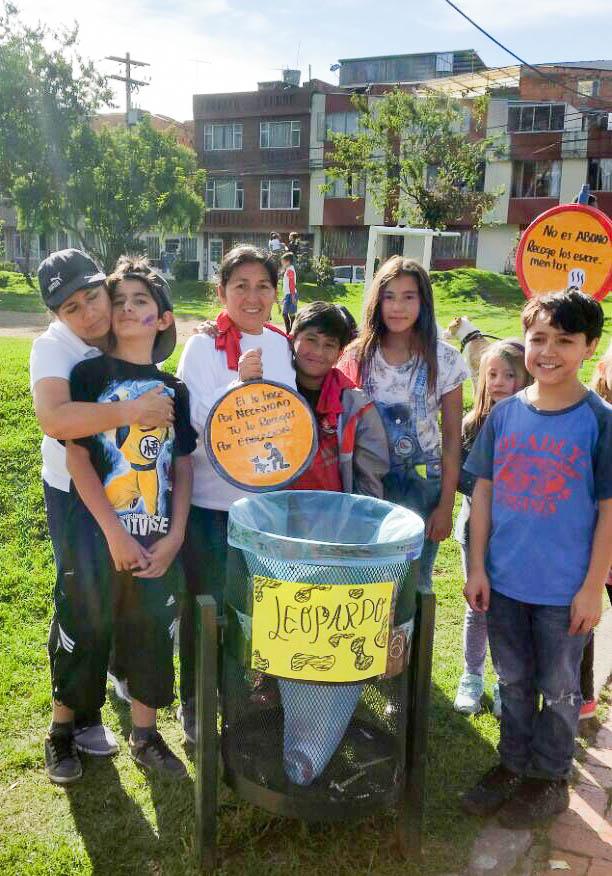 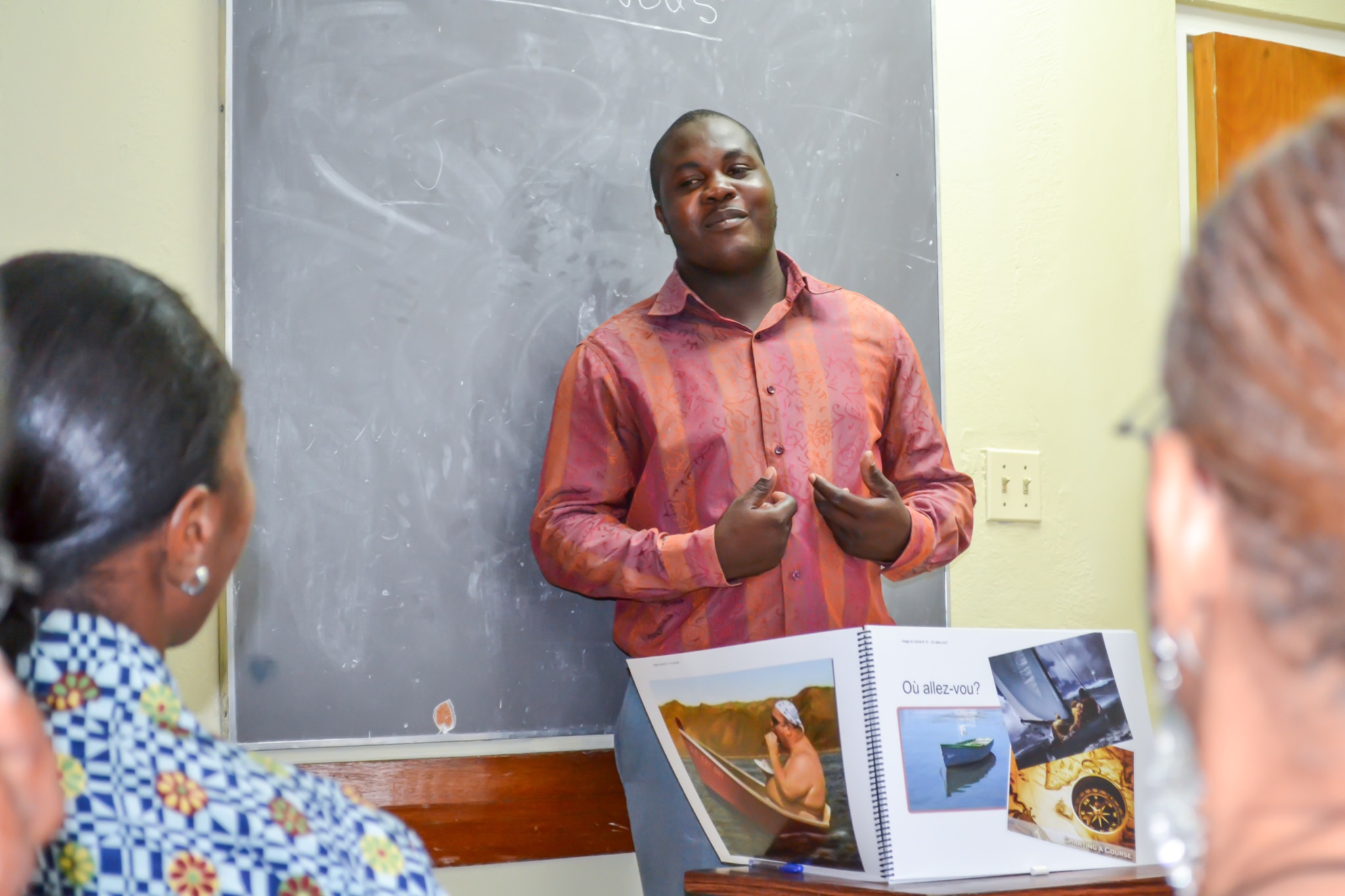 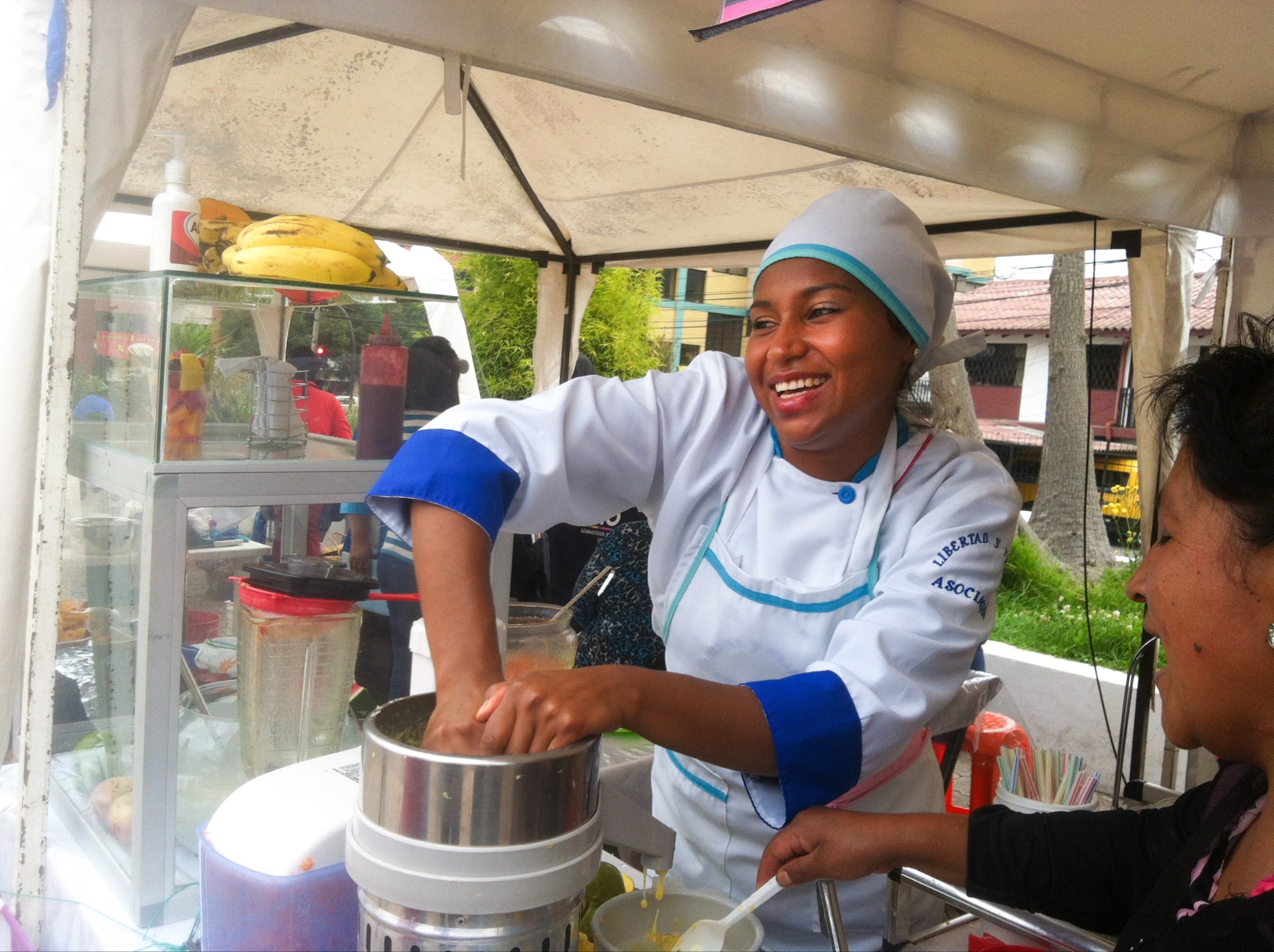 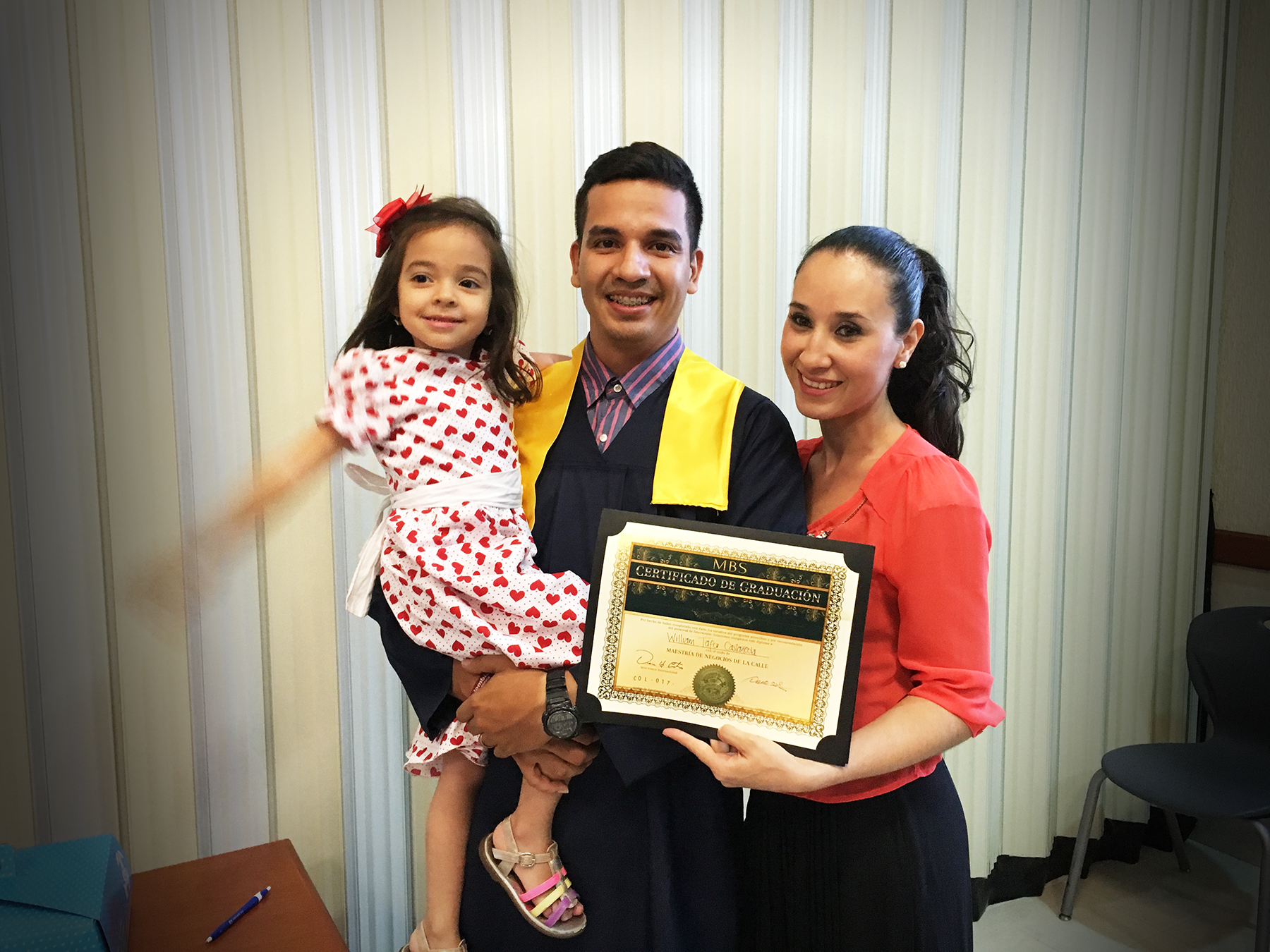 SELF-RELIANCE
BUSINESS
HOME
COMMUNITY